УПРАВА РАЙОНА ЮЖНОЕ МЕДВЕДКОВО
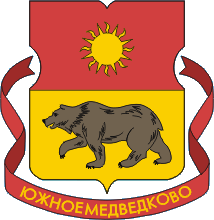 Отчет исполняющего обязанности главы управы района Южное Медведково города Москвы С.А. Галишниковао результатах деятельности управы района Южное Медведково города Москвы в 2017 году2018 г.
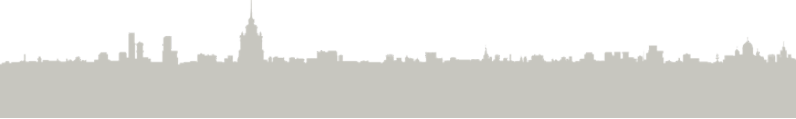 Район Южное Медведково входит в состав Северо-Восточного административного округа города Москвы и занимает площадь 387,5 га.
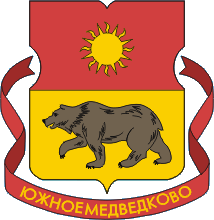 2
УПРАВА РАЙОНА
ЮЖНОЕ МЕДВЕДКОВО
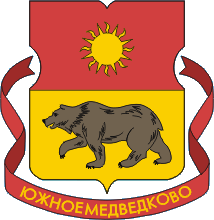 Благоустройство и жилищно-коммунальное хозяйство
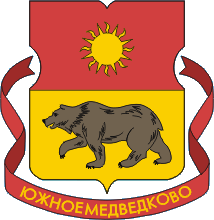 3
УПРАВА РАЙОНА
ЮЖНОЕ МЕДВЕДКОВО
БЛАГОУСТРОЙСТВО И ЖИЛИЩНО-КОММУНАЛЬНОЕ ХОЗЯЙСТВО
Стимулирование управ районов
- замена МАФ – 170 шт.
- ремонт АБП – 14780 кв.м.
- замена бортового камня – 1535 пог.м.
- ремонт газона – 5100 м2
- устройство ограждений – 600 п.м.
- ремонт резинового основания д/ пл- 2270 м2
- модернизации  контейнерных площадок- 8 шт.
- реконструкция контейнерных площадок – 35 шт.
- устройству площадки для выгула домашних животных- 1 шт.
- обустройство зоны отдыха и проведения мероприятий дворового масштаба – 1 объект.
- устройство пешеходных переходов – 2 шт.
- устройство технического тротуара – 470 м2
В 2017 году на территории района в рамках выполнения утвержденной программы благоустройства «Стимулирование управ районов» выполнено комплексное благоустройство на общую сумму 36839,9 тыс. рублей.
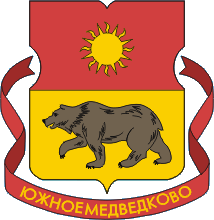 4
УПРАВА РАЙОНА
ЮЖНОЕ МЕДВЕДКОВО
БЛАГОУСТРОЙСТВО И ЖИЛИЩНО-КОММУНАЛЬНОЕ ХОЗЯЙСТВО
Ясный проезд, д.7
БЫЛО
СТАЛО
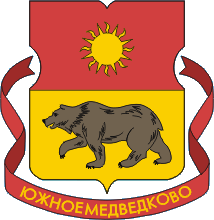 5
УПРАВА РАЙОНА
ЮЖНОЕ МЕДВЕДКОВО
БЛАГОУСТРОЙСТВО И ЖИЛИЩНО-КОММУНАЛЬНОЕ ХОЗЯЙСТВО
Полярная ул., д. 10
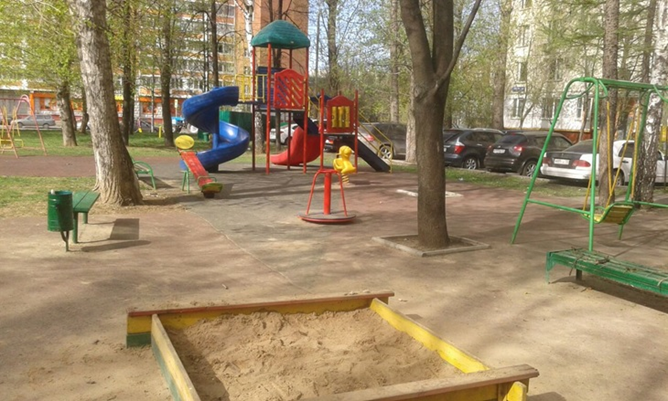 БЫЛО
СТАЛО
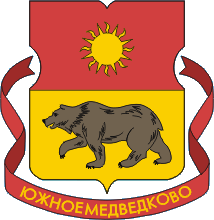 6
УПРАВА РАЙОНА
ЮЖНОЕ МЕДВЕДКОВО
БЛАГОУСТРОЙСТВО И ЖИЛИЩНО-КОММУНАЛЬНОЕ ХОЗЯЙСТВО
Ясный проезд, д.28
БЫЛО
СТАЛО
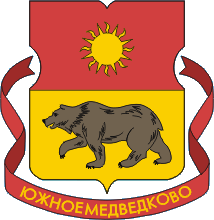 7
УПРАВА РАЙОНА
ЮЖНОЕ МЕДВЕДКОВО
БЛАГОУСТРОЙСТВО И ЖИЛИЩНО-КОММУНАЛЬНОЕ ХОЗЯЙСТВО
Благоустройство образовательных учреждений
По программе «Столичное образование» была благоустроена школьная территория  по адресу: Шокальского пр., д.11 к.2, к.3 (на сумму 5900,0 тыс. руб.).
Выполнены следующие виды работ:
- устройство резинового покрытия – 1514 кв.м.;
- устройство садового камня – 102 пог.м.
- ремонт металлического ограждения – 25 м2;
- замена металлических секций ограждения – 15 м2;
- установка МАФ – 65 шт.;
- ремонт газонов – 300 м2;
- засыпка ямы песком – 6 м3.
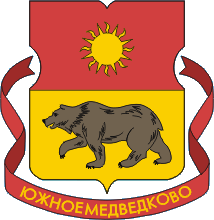 8
УПРАВА РАЙОНА
ЮЖНОЕ МЕДВЕДКОВО
БЛАГОУСТРОЙСТВО И ЖИЛИЩНО-КОММУНАЛЬНОЕ ХОЗЯЙСТВО
Шокальского пр., 11 корп.2, корп.3
СТАЛО
БЫЛО
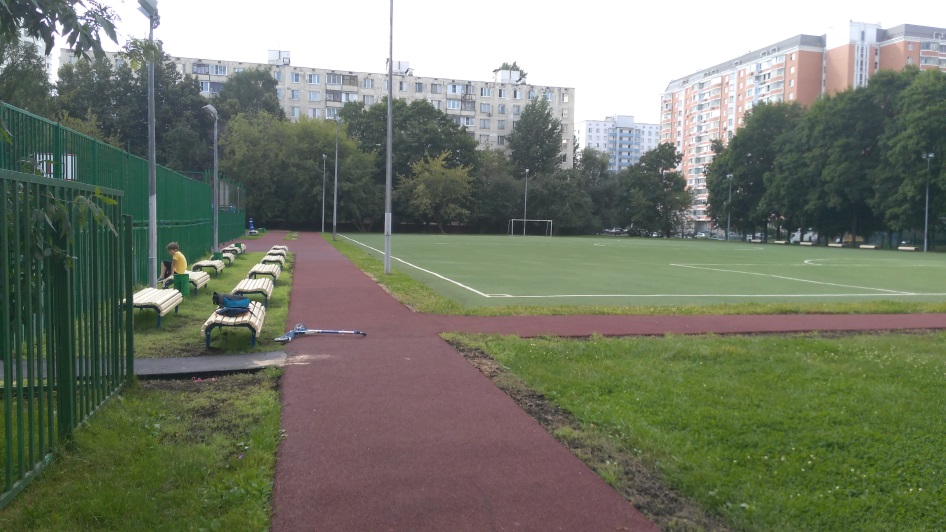 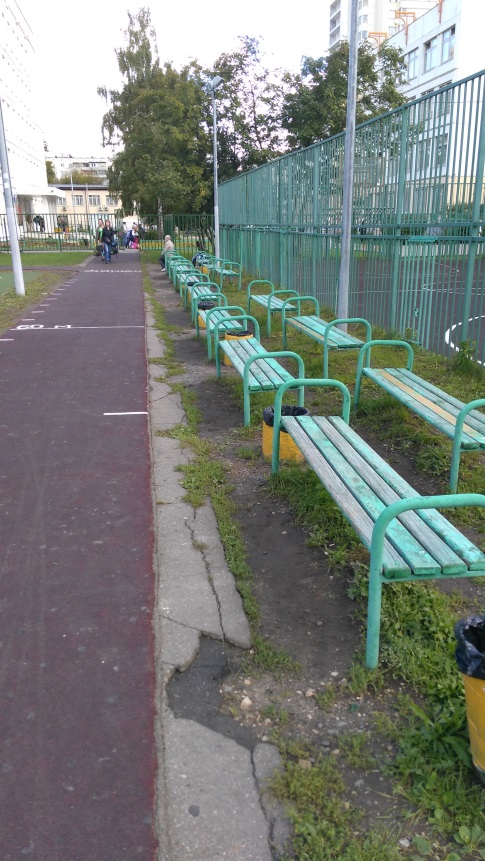 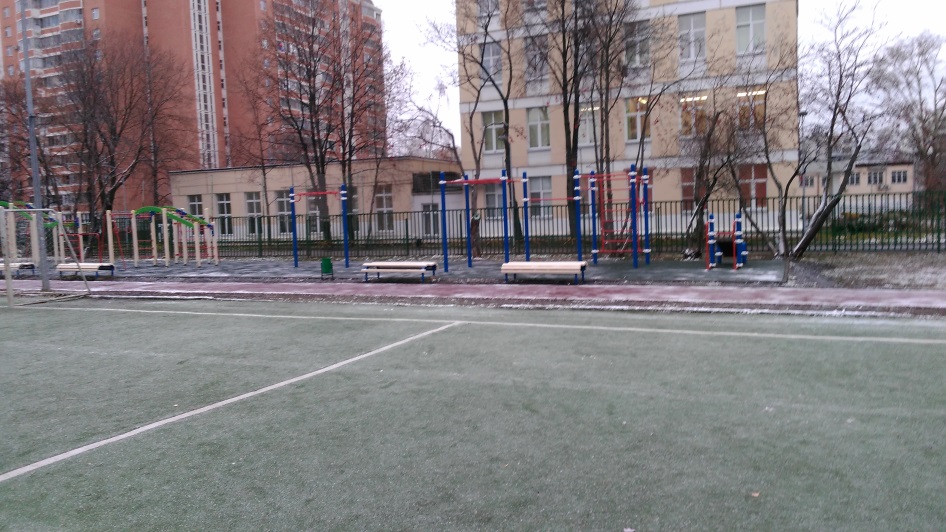 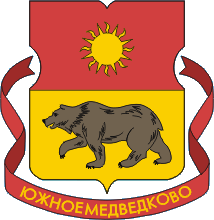 9
УПРАВА РАЙОНА
ЮЖНОЕ МЕДВЕДКОВО
БЛАГОУСТРОЙСТВО И ЖИЛИЩНО-КОММУНАЛЬНОЕ ХОЗЯЙСТВО
Работы по санитарному содержанию дворовых территорий
На дворовых территориях района Южное Медведково в 2017 году были выполнены работы по установке 15 опор наружного освещения по следующим адресам:
Дежнева пр., д.38а – 1 шт.
Полярная ул., д.10 – 4 шт.
Полярная ул., д.19 – 2 шт.
Сухонская ул., д.5 – 2 шт.
Шокальского пр., д.1 к.1 – 2 шт.
Шокальского пр., д.2А – 2 шт.
Ясный пр., д.15А – 2 шт.
.
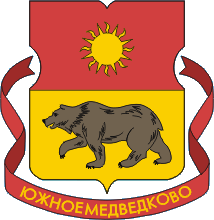 10
УПРАВА РАЙОНА
ЮЖНОЕ МЕДВЕДКОВО
БЛАГОУСТРОЙСТВО И ЖИЛИЩНО-КОММУНАЛЬНОЕ ХОЗЯЙСТВО
Работы по санитарному содержанию дворовых территорий
На основании обращений жителей в управу района, ГБУ «Жилищник района Южное Медведково», а так же по результатам голосования на портале «Активный гражданин», в рамках акции «Миллион деревьев» в весенний период было высажено: 9 деревьев и 23 кустарника, в осенний период: 5 деревьев и 282 кустарника. 
В осенний период 2017 г., взамен утраченных в результате неблагоприятных погодных условий 29.05.2017г. и 30.06.2017г.  было высажено 147 деревьев (клен, липа, каштан, дуб, ясень) по 29 адресам.
.
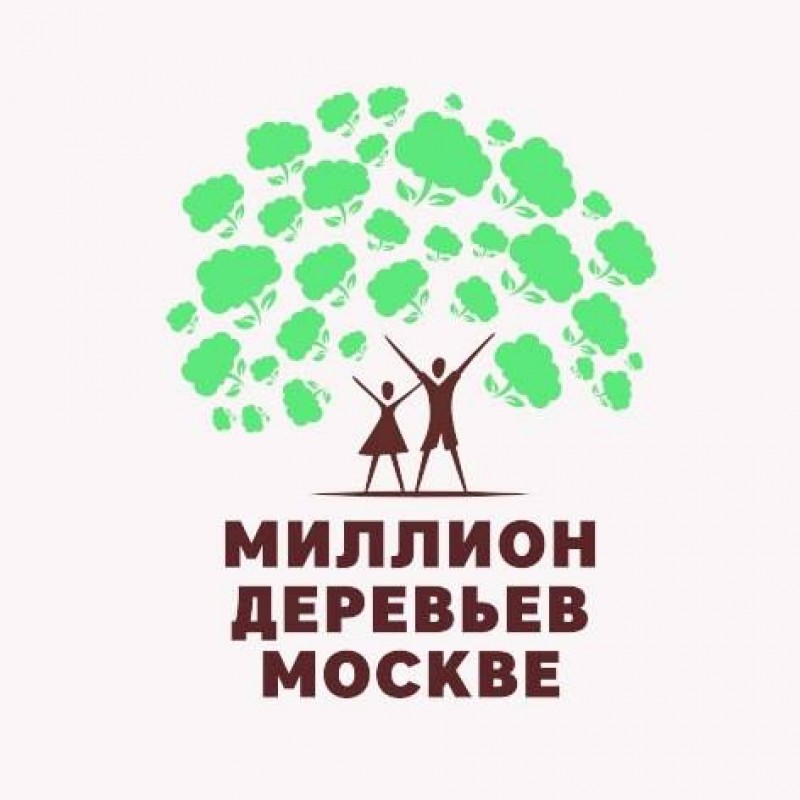 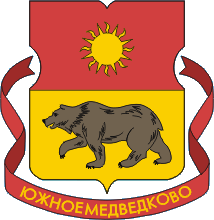 11
УПРАВА РАЙОНА
ЮЖНОЕ МЕДВЕДКОВО
БЛАГОУСТРОЙСТВО И ЖИЛИЩНО-КОММУНАЛЬНОЕ ХОЗЯЙСТВО
Содержание и уборка объектов озеленения
На балансе ГБУ «Жилищник района Южное Медведково» находится 17 объектов озеленения 2-й категории и 2 объекта озеленения 1-й категории (общая площадь – 762352,4 кв.м.).
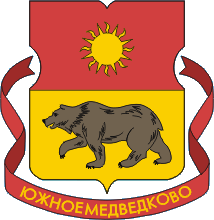 12
УПРАВА РАЙОНА
ЮЖНОЕ МЕДВЕДКОВО
БЛАГОУСТРОЙСТВО И ЖИЛИЩНО-КОММУНАЛЬНОЕ ХОЗЯЙСТВО
Содержание и уборка объектов дорожного хозяйства
На балансе ГБУ «Жилищник района Южное Медведково» находится 12 объектов дорожного хозяйства. 
Общая площадь – 188748,8 кв.м., общая площадь проезжей части – 147154,4 кв.м., общая площадь тротуаров – 41594,4 кв.м., из них механизированная уборка – 32382,8 кв.м.
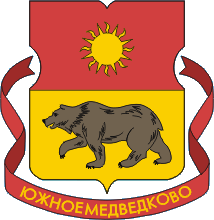 13
УПРАВА РАЙОНА
ЮЖНОЕ МЕДВЕДКОВО
Многоквартирные дома (МКД)
БЛАГОУСТРОЙСТВО И ЖИЛИЩНО-КОММУНАЛЬНОЕ ХОЗЯЙСТВО
В Жилищном  фонде района Южное Медведково имеется 171 жилой дом, общее кол-во подъездов – 512, общее  кол-во квартир –   27 356  из них:
В управлении ГБУ «Жилищник района Южное Медведково» -131 МКД;
В управлении 7 частных управляющих компаний -27 МКД;
ООО «Кромм-офис» - 5 МКД; 
УО ООО «ПИК-Комфорт» - 5 МКД;
УО ООО «Алев» - 6 МКД;
УО ООО «Свиблов Град» - 1 МКД;
УО ООО «ВК-Комфорт»- 3 МКД;
ООО "УК Южное Медведково" - 7 МКД.
Оставшиеся 11 МКД ЖСК и ТСЖ находятся на самоуправлении.
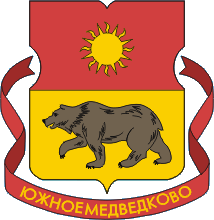 14
УПРАВА РАЙОНА
ЮЖНОЕ МЕДВЕДКОВО
Постановление Правительства Москвы № 832-ПП от 29.12.2014г.
БЛАГОУСТРОЙСТВО И ЖИЛИЩНО-КОММУНАЛЬНОЕ ХОЗЯЙСТВО
«О региональной программе капитального ремонта общего имущества в многоквартирных домах на территории города Москвы» утверждена программа капитального ремонта общего имущества в МКД на территории города Москвы на ближайшие 30 лет.
На основании приложения № 2 к вышеуказанному Постановлению Правительства Москвы в 2017г. выполнены работы по замене 38-ми лифтов в 10 строениях.
(по адресам: ул. Ул Молодцова д 27 к 1, ул Молодцова д 31 к 1, ул Молодцова д 19 к 1, Ясный пр д 8 к 4, ул Полярная д 13 к 3, ул Молодцова д 23 к 1, ул Молодцова д 5, пр Дежнева д 38А, пр Дежнева д 34,  Ясный пр д 28.)
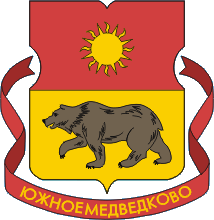 15
УПРАВА РАЙОНА
ЮЖНОЕ МЕДВЕДКОВО
Государственная программа города Москвы «Жилище»
БЛАГОУСТРОЙСТВО И ЖИЛИЩНО-КОММУНАЛЬНОЕ ХОЗЯЙСТВО
Утвержденной постановлением Правительства Москвы № 454-ПП от 27.09.2011г. «Об утверждении Государственной программы города Москвы, в целях приведения в порядок жилищного фонда района в 2017 году за счет средств социально-экономического развития района произведены следующие  работы:
- ремонт кровли по адресу: ул Заповедная д. 28;
- ремонт общедомовых приборов учета ЦО и ГВС по адресам: ул. Полярная д 2 и пр. Шокальского д 13;
- частичный ремонт отмосток по 99-ти адресам;
- установка 2-х подъемных платформ для инвалидов колясочников по адресам: пр Дежнева д 29 к 1 под 3 и пр. Дежнева д 25 к 1 под. 3
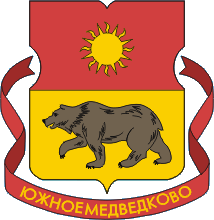 16
УПРАВА РАЙОНА
ЮЖНОЕ МЕДВЕДКОВО
Реновация жилого фонда
БЛАГОУСТРОЙСТВО И ЖИЛИЩНО-КОММУНАЛЬНОЕ ХОЗЯЙСТВО
- 6 МКД (9 этажные):
Дежнева пр., д.6, к.1
Дежнева пр., д.22, к.3
Дежнева пр., д.24
Дежнева пр., д.30, к.3
Дежнева пр., д.32
Дежнева пр., д.20
- 4 МКД (5 этажные):
1. ул. Полярная, д.16, к.1;
2. ул. Полярная, д.17, к.1;
3. ул. Полярная, д.3, к.1;
4. ул. Полярная, д.4, к.1;
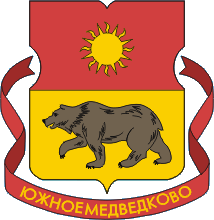 17
УПРАВА РАЙОНА
ЮЖНОЕ МЕДВЕДКОВО
Строительство, отселение и снос ветхого жилья
БЛАГОУСТРОЙСТВО И ЖИЛИЩНО-КОММУНАЛЬНОЕ ХОЗЯЙСТВО
К отселению и сносу в 2017 году подлежало 7 пятиэтажных жилых домов серии К-7:
1. Дежнева пр., д. 22, корп. 1 СНЕСЕН
2. ул. Полярная, д. 5, корп. 2 СНЕСЕН
3. Дежнева пр., д. 8 СНЕСЕН
4. Ясный пр. д. 16, корп. 2 СНЕСЕН
5. ул. Молодцова д. 33, корп. 1 СНЕСЕН
6. ул. Молодцова д. 17, корп. 1 СНЕСЕН
7. ул. Молодцова д. 25, корп. 1 в стадии отселения
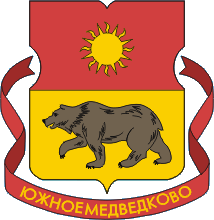 18
УПРАВА РАЙОНА
ЮЖНОЕ МЕДВЕДКОВО
Участие в проведении месячников, субботников
БЛАГОУСТРОЙСТВО И ЖИЛИЩНО-КОММУНАЛЬНОЕ ХОЗЯЙСТВО
В период проведения месячника по благоустройству территории и общегородских субботников в 2017 году приняло участие более 5 тыс. человек, в т.ч. более 2 тыс. школьников, около 1.5 тыс. представителей организаций и предприятий, работников ЖКХ – около 500,  и около 2 тыс. жителей района.
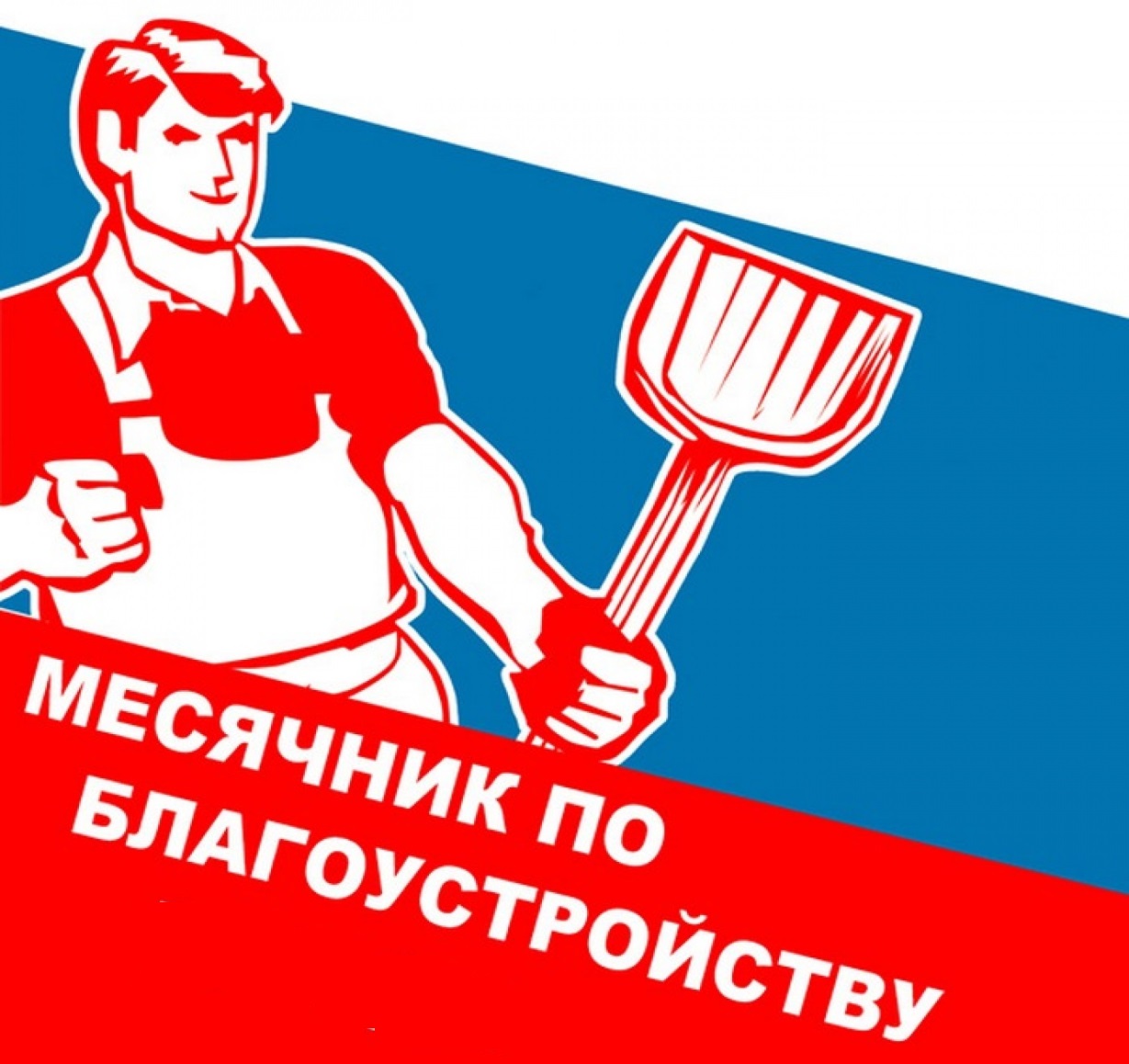 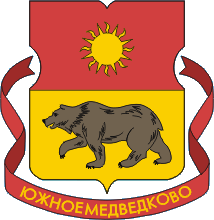 19
УПРАВА РАЙОНА
ЮЖНОЕ МЕДВЕДКОВО
БЛАГОУСТРОЙСТВО И ЖИЛИЩНО-КОММУНАЛЬНОЕ ХОЗЯЙСТВО
Брошенный транспорт
За 2017 год обследовано 176 транспортных средств на территории района, из них 25 единиц с признаками БРТС  перемещены на площадку временного хранения.
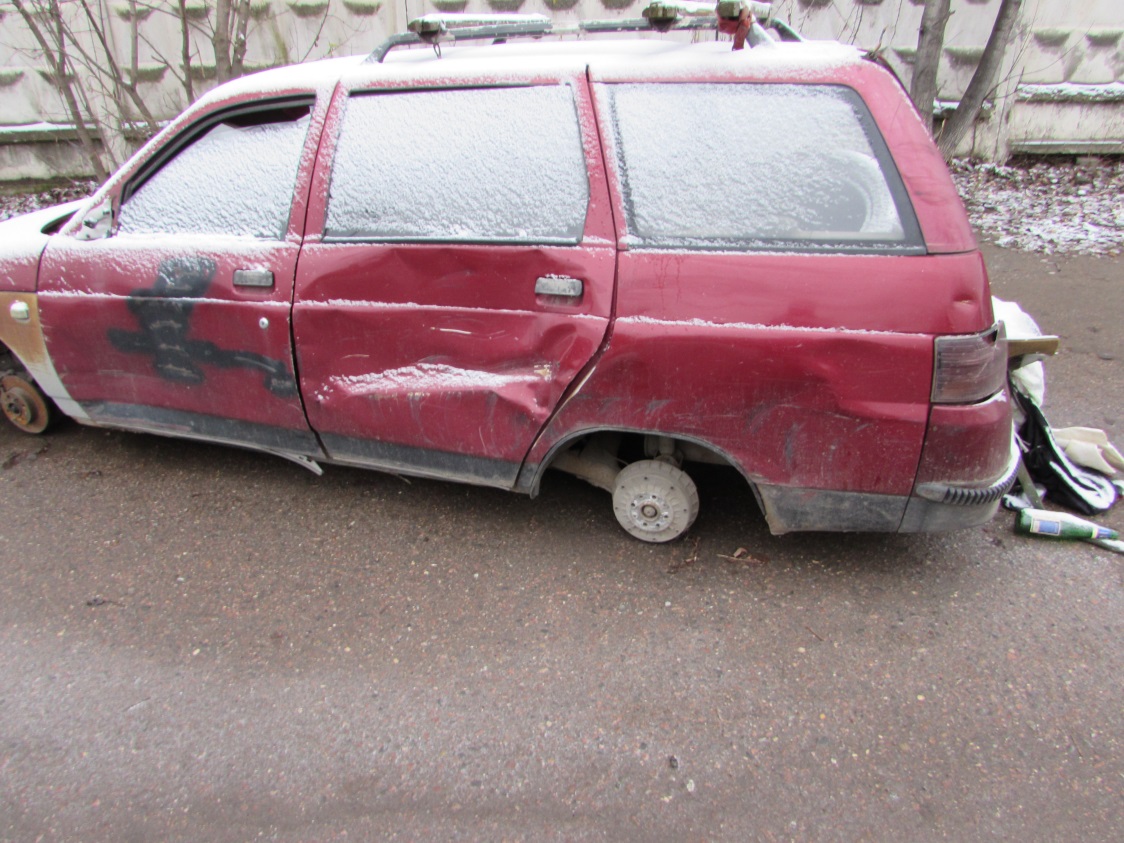 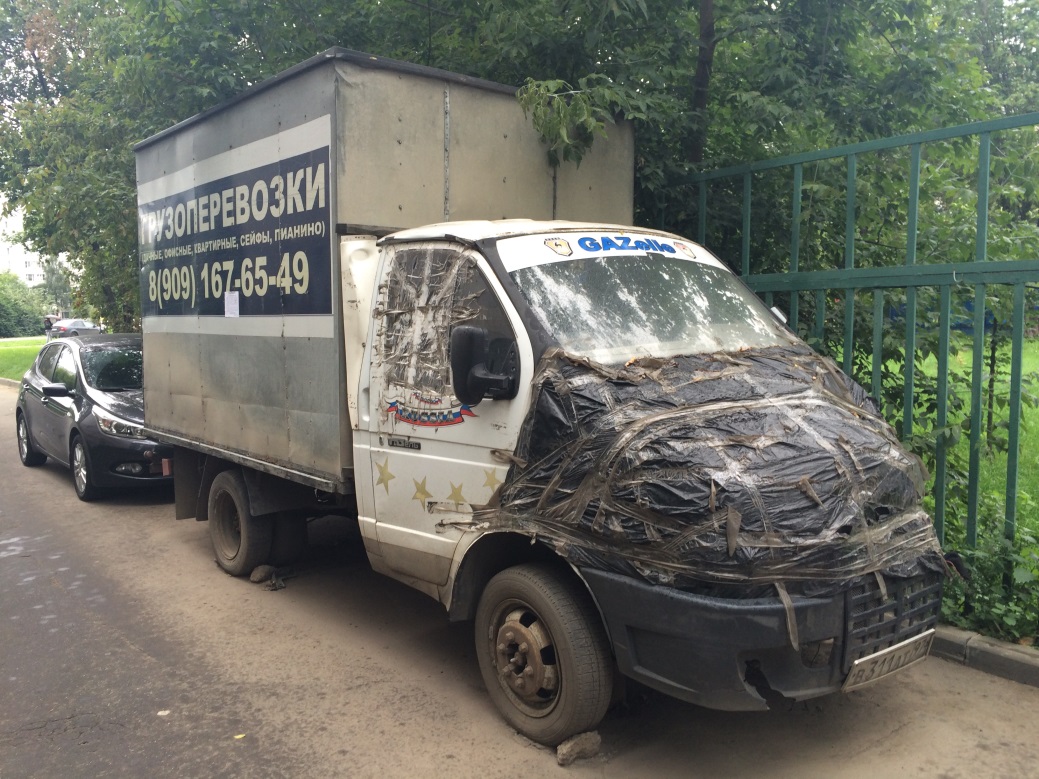 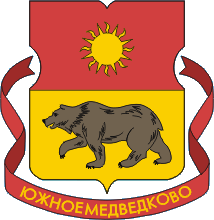 20
УПРАВА РАЙОНА
ЮЖНОЕ МЕДВЕДКОВО
БЛАГОУСТРОЙСТВО И ЖИЛИЩНО-КОММУНАЛЬНОЕ ХОЗЯЙСТВО
ТРАНСПОРТ, ГАРАЖНОЕ ХОЗЯЙСТВО
В районе Южное Медведково 34 плоскостных автостоянок (16 без договоров аренды на земельные участки, 18 с договорами аренды) гаражного назначения (2842 МАШИНОМЕСТА).
За 2017 год снесено: 6 автостоянок (223 машиноместа), 3 отдельно стоящих гаража.
Снос по 11 временно приостановлен.
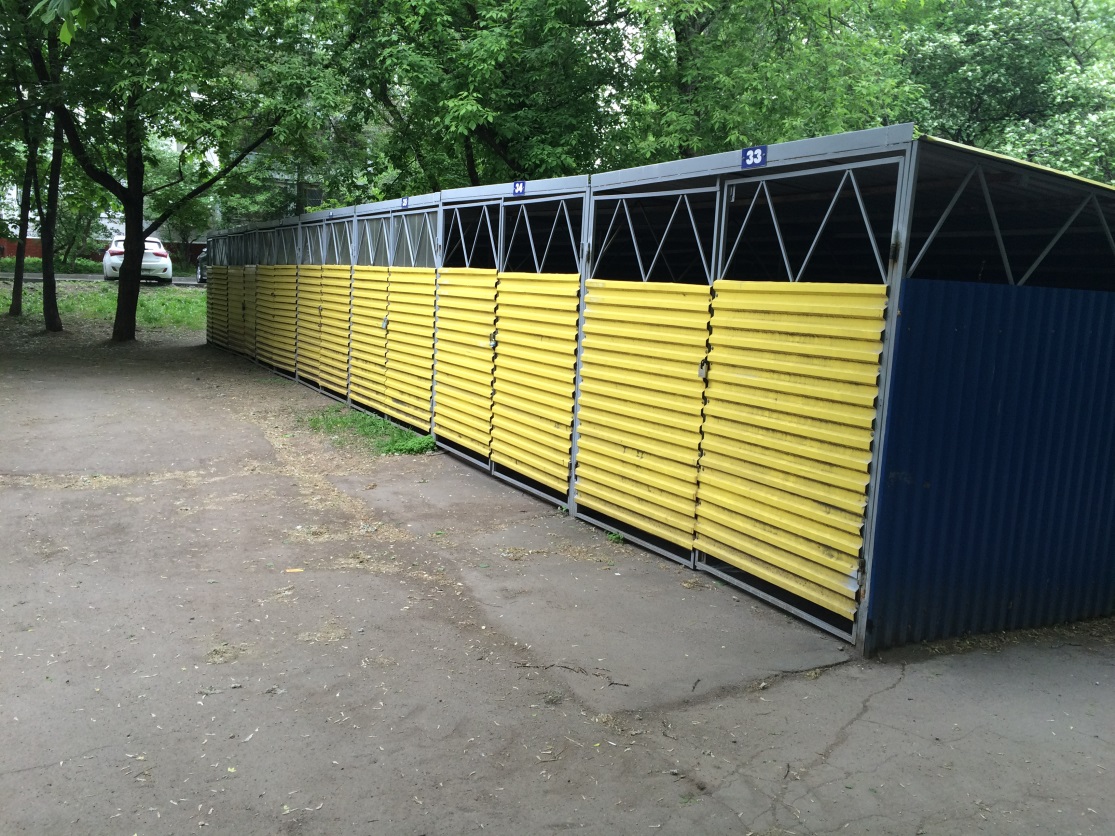 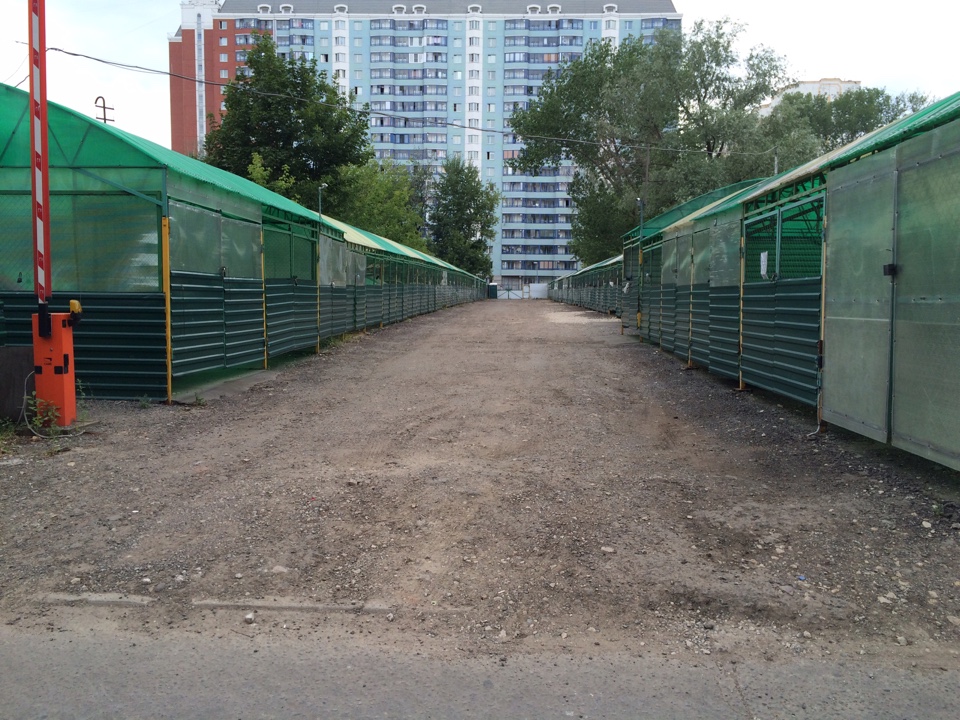 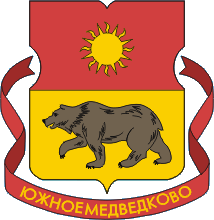 21
УПРАВА РАЙОНА
ЮЖНОЕ МЕДВЕДКОВО
БЛАГОУСТРОЙСТВО И ЖИЛИЩНО-КОММУНАЛЬНОЕ ХОЗЯЙСТВО
Портал «Наш город»
В 2017 году на портал «Наш город» поступило 7288 обращений граждан.
- дома – 1655 обращения;
- дворы – 5344 обращения;
- дороги – 138 обращения;
- городские объекты – 49 обращений;
- транспорт – 9 обращений;
- торговля – 1 обращений;
- парки, скверы, ООПТ – 102 обращения.
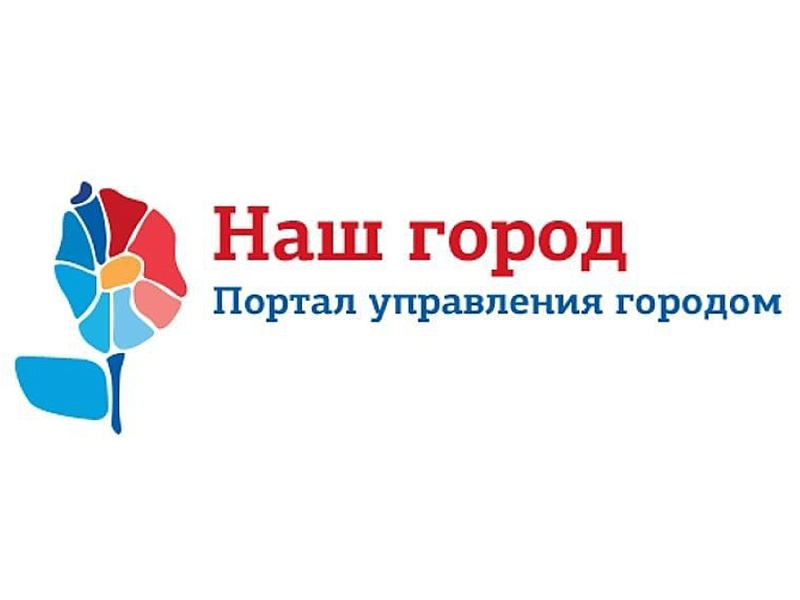 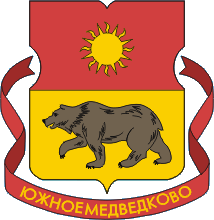 22
УПРАВА РАЙОНА
ЮЖНОЕ МЕДВЕДКОВО
Безопасность
БЕЗОПАСНОСТЬ
За отчетный период на территории района чрезвычайных ситуаций не произошло.  
В 2017 году проведено 7 заседаний Комиссии по чрезвычайным ситуациям и противопожарной безопасности и 7 заседаний Антитеррористической комиссии.
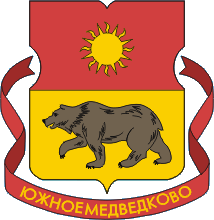 23
УПРАВА РАЙОНА
ЮЖНОЕ МЕДВЕДКОВО
Организация деятельности ОПОП
БЕЗОПАСНОСТЬ
В соответствии с Законом города Москвы от 10.12.2003 № 77 "Об общественных пунктах охраны порядка в городе Москве", постановлением Правительства Москвы от 19.04.2005 №  237 « О мерах по реализации Закона г. Москвы от 10.12.2003 № 77 «Об общественных пунктах охраны порядка в городе Москве» в районе Южное Медведково созданы  и  работают 5 общественных пунктов охраны порядка.
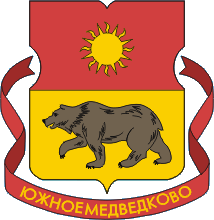 24
УПРАВА РАЙОНА
ЮЖНОЕ МЕДВЕДКОВО
Организация деятельности ОПОП
БЕЗОПАСНОСТЬ
.
За 2017 год председателями советов ОПОП района Южное Медведково г. Москвы рассмотрено  2299 информаций; проведено 1518 мероприятий; осуществлялось 589 проверок и 147 рейдов; было направлено 666 информационных писем в организации;
по линии профилактики правонарушений несовершеннолетними в отчетном периоде организовано 46 мероприятий;
проверки антитеррористической защищенности жилого сектора. Проведено 44 мероприятия (по всем участкам 116),
В отчетном периоде было проведено 25 рейдов в рамках реализации проекта «Безопасная столица»,
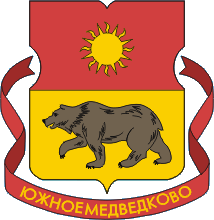 25
УПРАВА РАЙОНА
ЮЖНОЕ МЕДВЕДКОВО
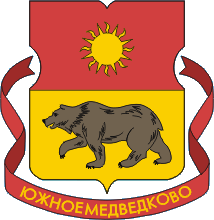 Сфера потребительского рынка и услуг
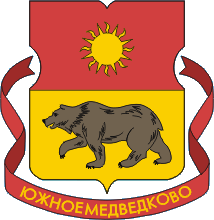 УПРАВА РАЙОНА
ЮЖНОЕ МЕДВЕДКОВО
26
СФЕРА ПОТРЕБИТЕЛЬСКОГО РЫНКА И УСЛУГ
Инфраструктура потребительского рынка и услуг
В районе сформирована инфраструктура потребительского рынка и услуг, которая насчитывает в своем составе 204  предприятий. 
Коэффициент доступности объектов торговли и услуг в района составляет 100 %.
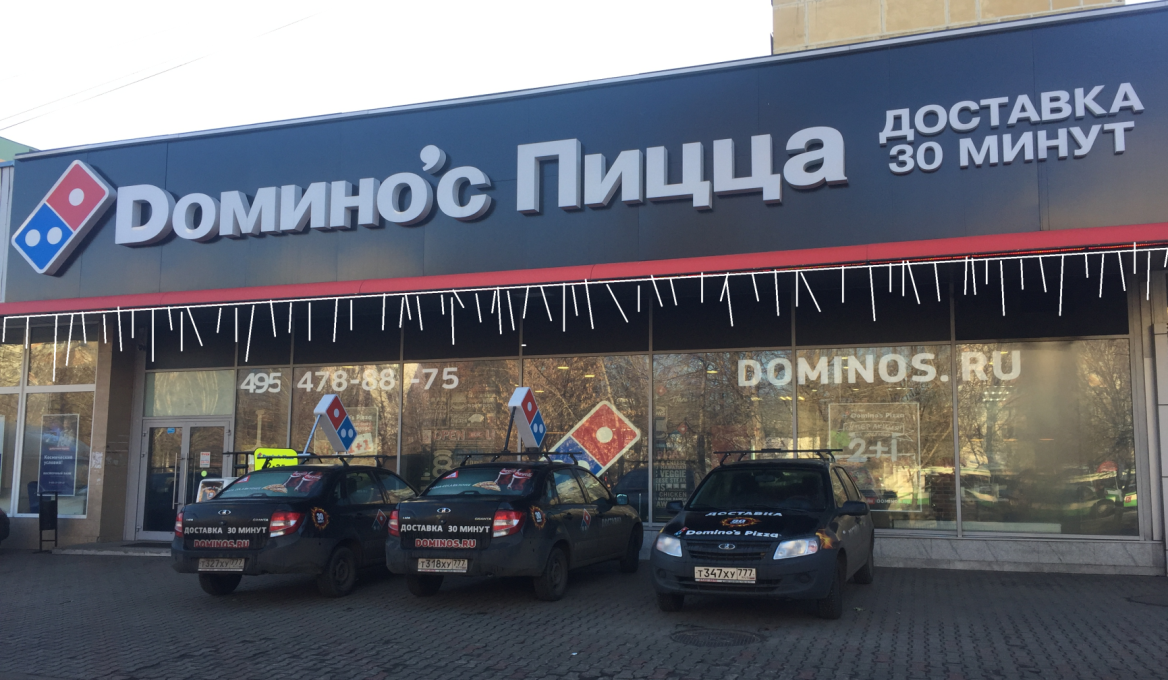 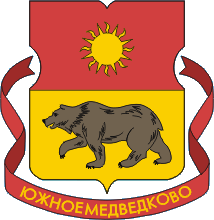 УПРАВА РАЙОНА
ЮЖНОЕ МЕДВЕДКОВО
27
СФЕРА ПОТРЕБИТЕЛЬСКОГО РЫНКА И УСЛУГ
Инфраструктура потребительского рынка и услуг
В ходе реализации программных мероприятий по развитию предприятий торговли  и услуг района  в 2017 году открыто:
- предприятий торговли  17 ед., в том числе продовольственной сети  -14 ед.
- предприятий бытового обслуживания – 3, в том числе в формате «Мультисервис» - 1
Ввод новых предприятий позволил создать новые рабочие места в количестве  156 ед.
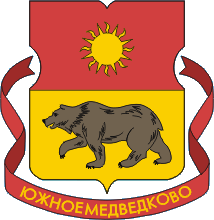 УПРАВА РАЙОНА
ЮЖНОЕ МЕДВЕДКОВО
28
СФЕРА ПОТРЕБИТЕЛЬСКОГО РЫНКА И УСЛУГ
Нестационарные объекты
В 2017 году по результатам открытого аукциона по размещению торговых объектов типа « Печать», «Мороженое» Департаментом торговли и услуг города Москвы»  и « Департаментом средств массовой информации и рекламы города Москвы» было установлено на благоустроенных территориях района 10 киосков «Печать», 4 киоска «Мороженое».
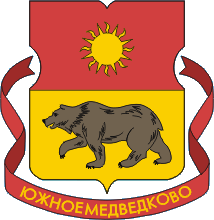 УПРАВА РАЙОНА
ЮЖНОЕ МЕДВЕДКОВО
29
СФЕРА ПОТРЕБИТЕЛЬСКОГО РЫНКА И УСЛУГ
Ярмарка выходного дня
Всего проведено  39 ярмарок. В этом году ярмарка будет проводиться до 27 ноября и составит 36 ярмарок за год.
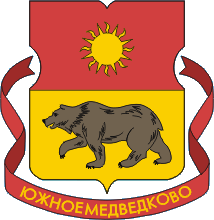 УПРАВА РАЙОНА
ЮЖНОЕ МЕДВЕДКОВО
30
СФЕРА ПОТРЕБИТЕЛЬСКОГО РЫНКА И УСЛУГ
Выявление и пресечение несанкционированной торговли
22 факта незаконной торговли, по которым  составлены протоколы об административном правонарушении и применены штрафные санкции  на сумму 67 500 руб.
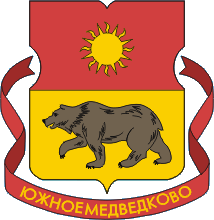 УПРАВА РАЙОНА
ЮЖНОЕ МЕДВЕДКОВО
31
СФЕРА ПОТРЕБИТЕЛЬСКОГО РЫНКА И УСЛУГ
Скидки на товары и услуги
Скидки держателям социальной карты москвича  предоставляет  31 предприятие, из них: 20 предприятий торговли и 11 предприятий бытового обслуживания.
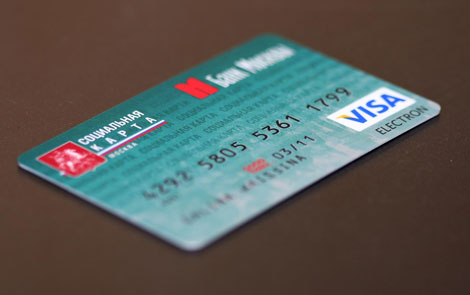 За годы реализации программы по адаптации инфраструктуры города для нужд инвалидов приспособлено 135 предприятий.
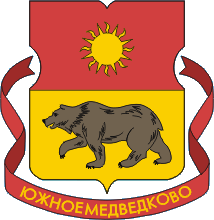 УПРАВА РАЙОНА
ЮЖНОЕ МЕДВЕДКОВО
32
РАЗВИТИЕ ПРОМЫШЛЕННОСТИ
Развитие промышленности
Реорганизация территории предлагается на участках площадью 22,61 га.
К выводу предлагаются 6 организаций, расположенных на 9 участках, общей площадью 27,21 га:
На освобождаемой территории предлагается строительство:
многоуровневого гаража на 570 м/мест с территорией 1,18 га.
На территории промышленной зоны района размещено 25 объектов, расположенных на 37 участках.
Территория, занимаемая предприятиями и организациями, составляет порядка 70,54 га (включая территорию железной дороги).
Численность работающих - 2,3 тыс.чел.
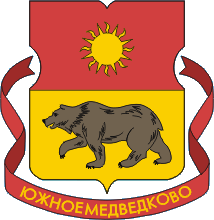 УПРАВА РАЙОНА
ЮЖНОЕ МЕДВЕДКОВО
33
РАЗВИТИЕ ПРОМЫШЛЕННОСТИ
Развитие промышленности
Проектом планировки предлагается снос производственных зданий ОАО «Лосиноостровский завод строительных материалов и конструкций» и на месте сносимой застройки:
- строительство  многоэтажных жилых домов, 
- школы на 1100 мест; 
- 2-х детских садов на 300 мест и на 200 мест; 
- 2-х многоуровневых паркингов на 300 машино-мест каждый.
Для развития транспортной инфраструктуры территории проектом планировки предлагается:
- строительство проектируемого проезда от улицы Вилюйской до улицы Чермянская шириной 15м с проезжей частью в три полосы движения;
- реконструкция участка улично-дорожной сети – Чермянский проезд шириной 30 м с уширением проезжей части до четырех полос движения;
- строительство перекрестка на пересечении Чермянской ул. с Чермянским проездом и организация светофорного объекта;
- строительство внутриквартальных проездов.
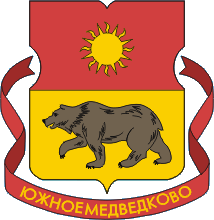 УПРАВА РАЙОНА
ЮЖНОЕ МЕДВЕДКОВО
34
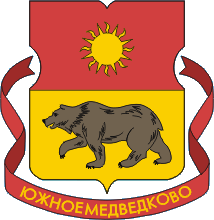 Социальная сфера
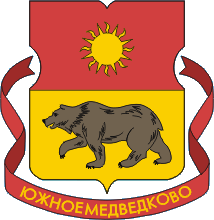 35
УПРАВА РАЙОНА
ЮЖНОЕ МЕДВЕДКОВО
СОЦИАЛЬНАЯ СФЕРА
Учреждения социальной сферы
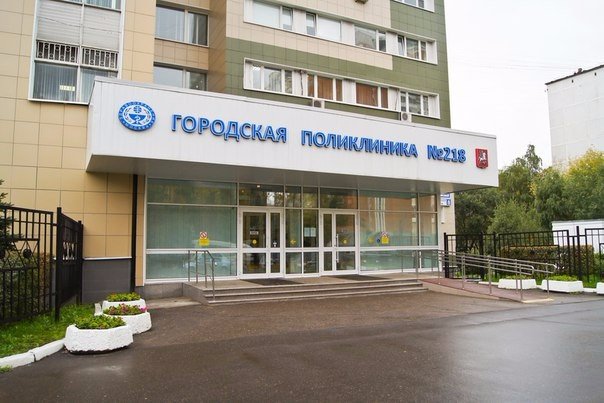 На территории района находится 24 учреждения здравоохранения,         
   в том числе:
поликлиника для взрослых - 1 (№ 218);
аптеки – 18;
частные медицинские учреждения - 5.
В районе располагается 4 образовательных комплекса, включающих в себя 30 общеобразовательных учреждений: 
11 общеобразовательных школ 
18 детских садов 
1 учреждение дополнительного образования 

Для организации досуга детей и подростков в районе Южное Медведково функционируют: 
- центр досуга и спорта «Олимп»,
- детская школа искусств «Феникс», 
- детская музыкальная хоровая школа «Весна», 
- библиотека №63 имени Соколова-Микитова, 
- 2 спортивные школы,
- 14 дворовых спортивных площадок.
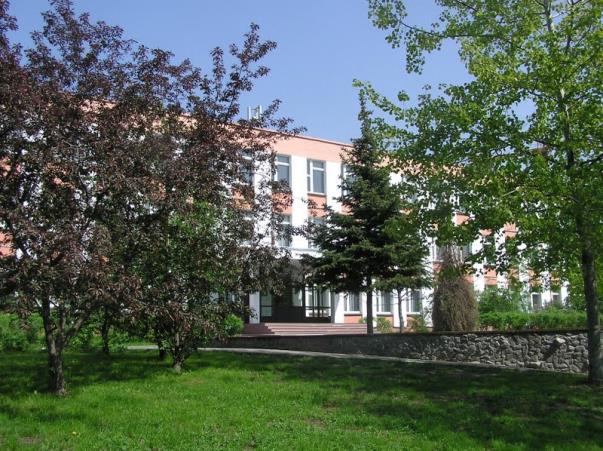 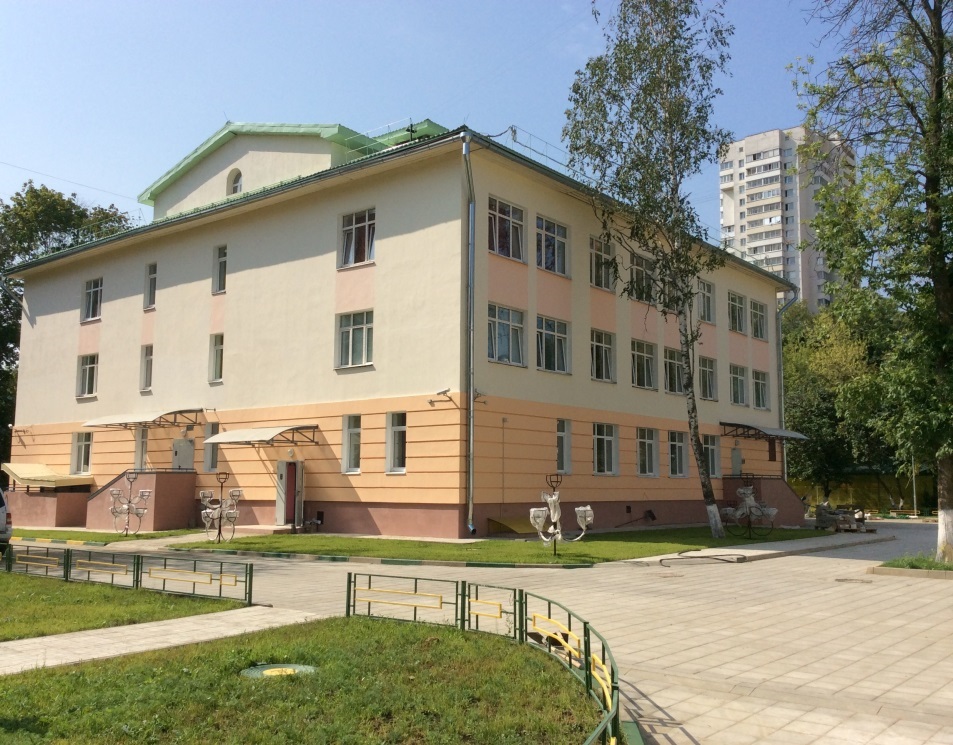 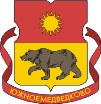 36
36
УПРАВА РАЙОНА
ЮЖНОЕ МЕДВЕДКОВО
СОЦИАЛЬНАЯ СФЕРА
Важнейшей составляющей социальной политики управы района Южное Медведково города Москвы является социальная защита населения
В районе Южное Медведково проживает более 85 тыс. человек, из них, более 21 тыс. чел. пенсионеров , в том числе:
- 51 участников ВОВ; 
- 7 инвалидов ВОВ;
- 188 тружеников тыла; 
- 57 несовершеннолетних узников фашизма, 
- 22 жителя блокадного Ленинграда.
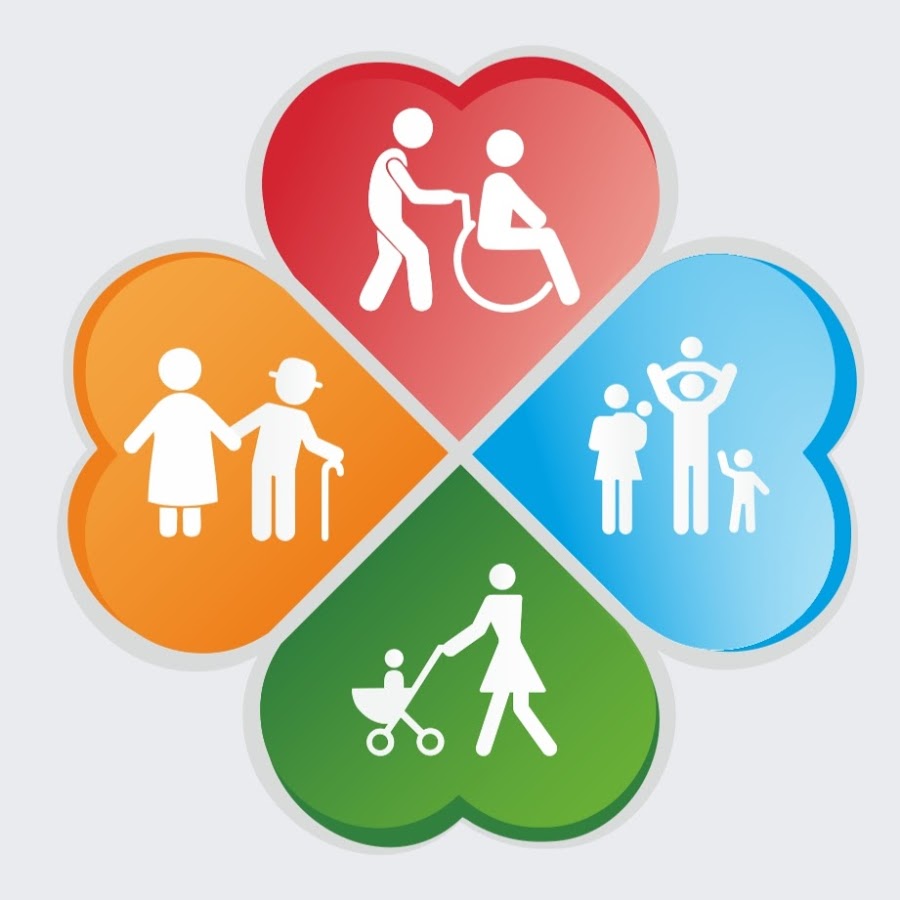 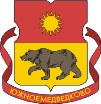 37
УПРАВА РАЙОНА
ЮЖНОЕ МЕДВЕДКОВО
СОЦИАЛЬНАЯ СФЕРА
Социальная поддержка жителей
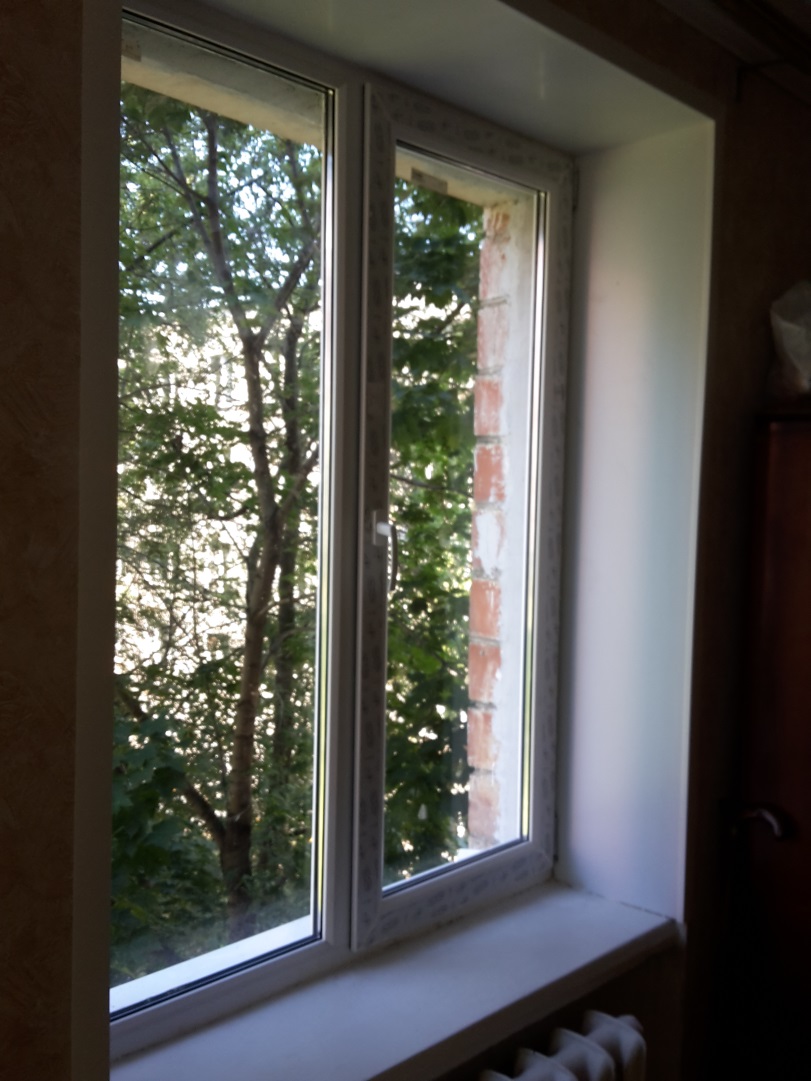 Оказана  материальная помощь 28 малоимущим жителям  на сумму 106  600 рублей,  проведены ремонты   8 квартир ветеранов Великой Отечественной войны на сумму           735 тыс. рублей.
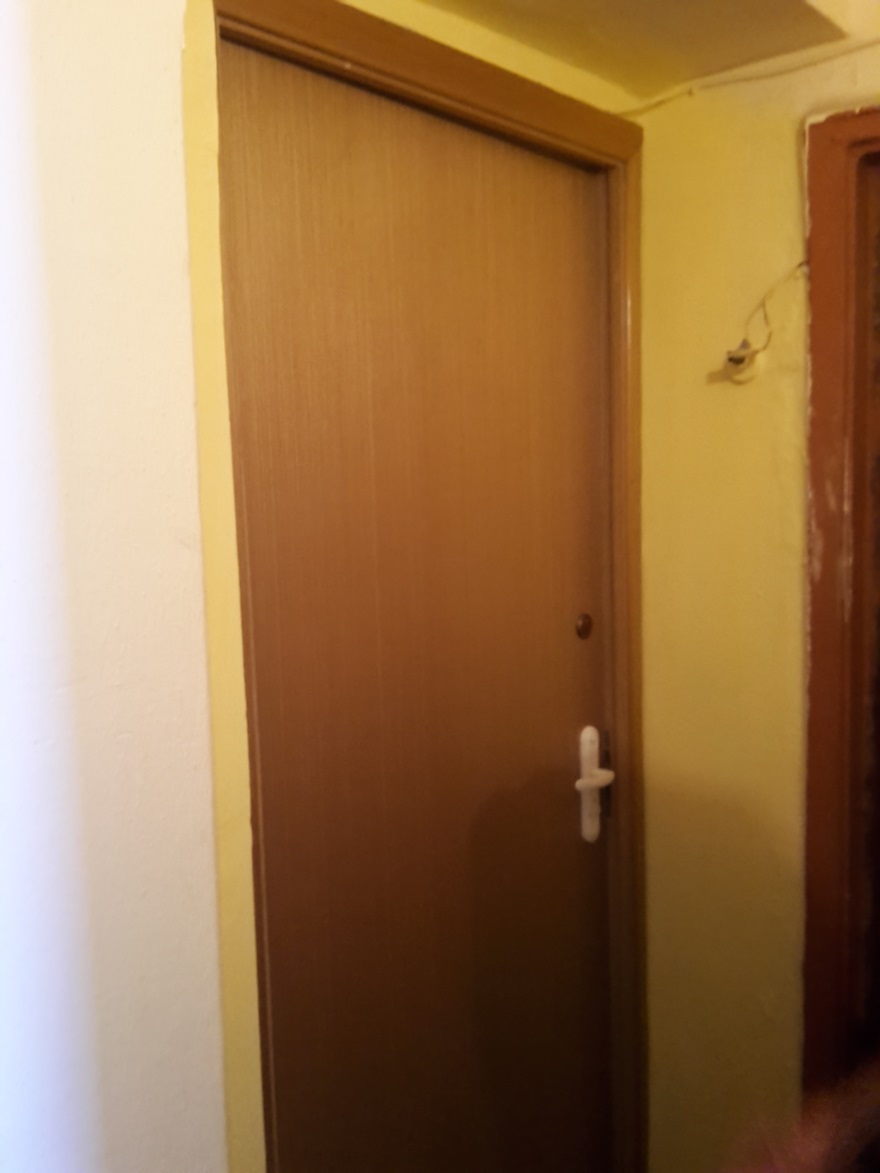 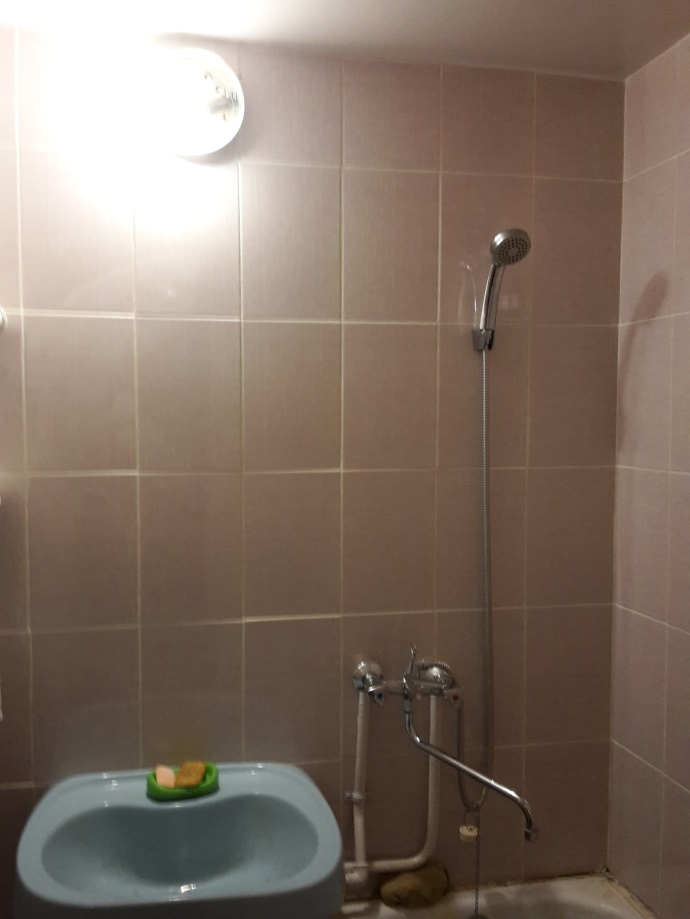 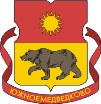 38
УПРАВА РАЙОНА
ЮЖНОЕ МЕДВЕДКОВО
СОЦИАЛЬНАЯ СФЕРА
Поздравление юбиляров с 90, 95 и 100-летием на дому
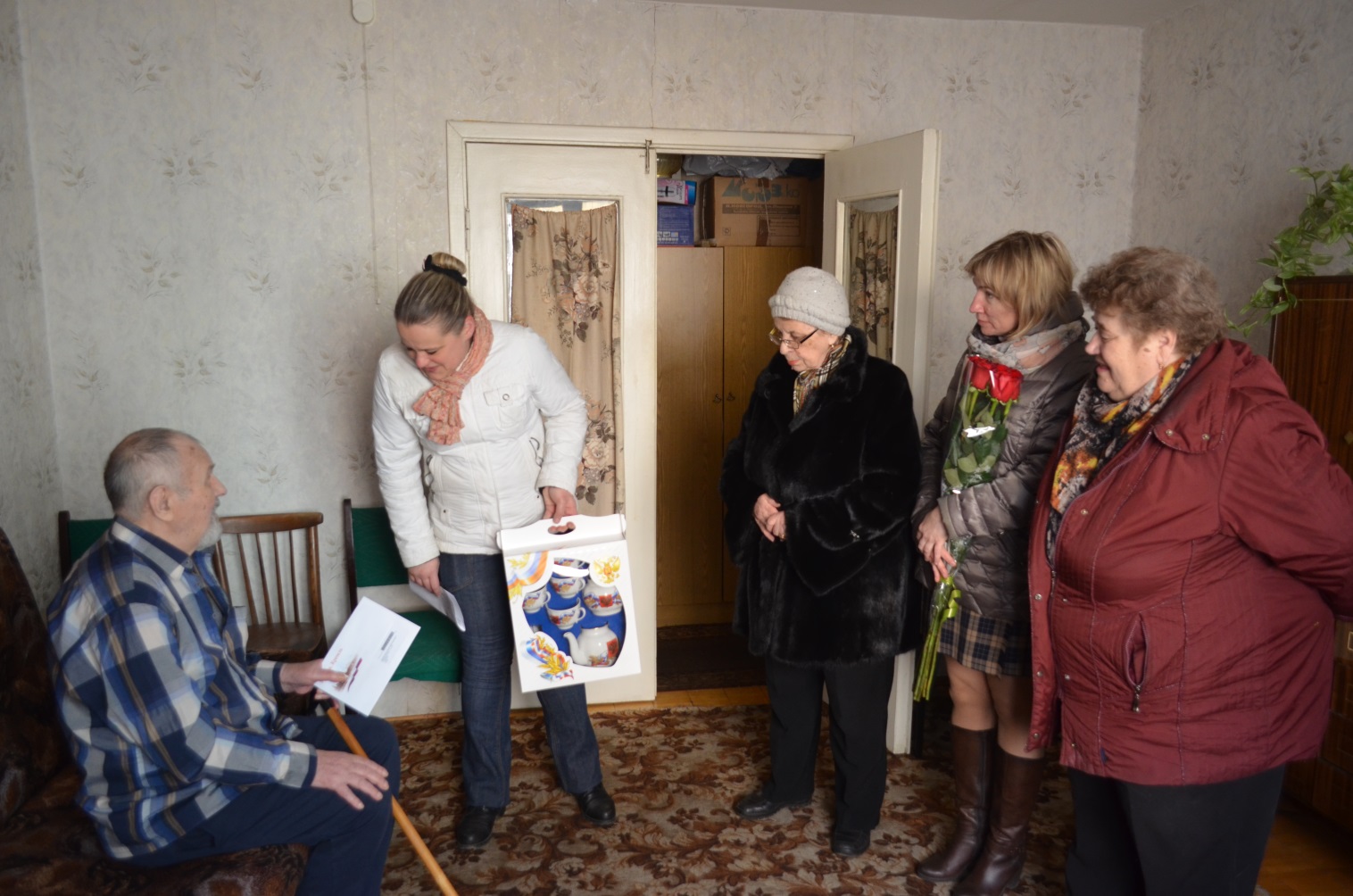 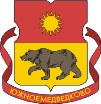 39
УПРАВА РАЙОНА
ЮЖНОЕ МЕДВЕДКОВО
СОЦИАЛЬНАЯ СФЕРА
Мероприятия по формированию безбарьерной среды для инвалидов и других маломобильных групп населения
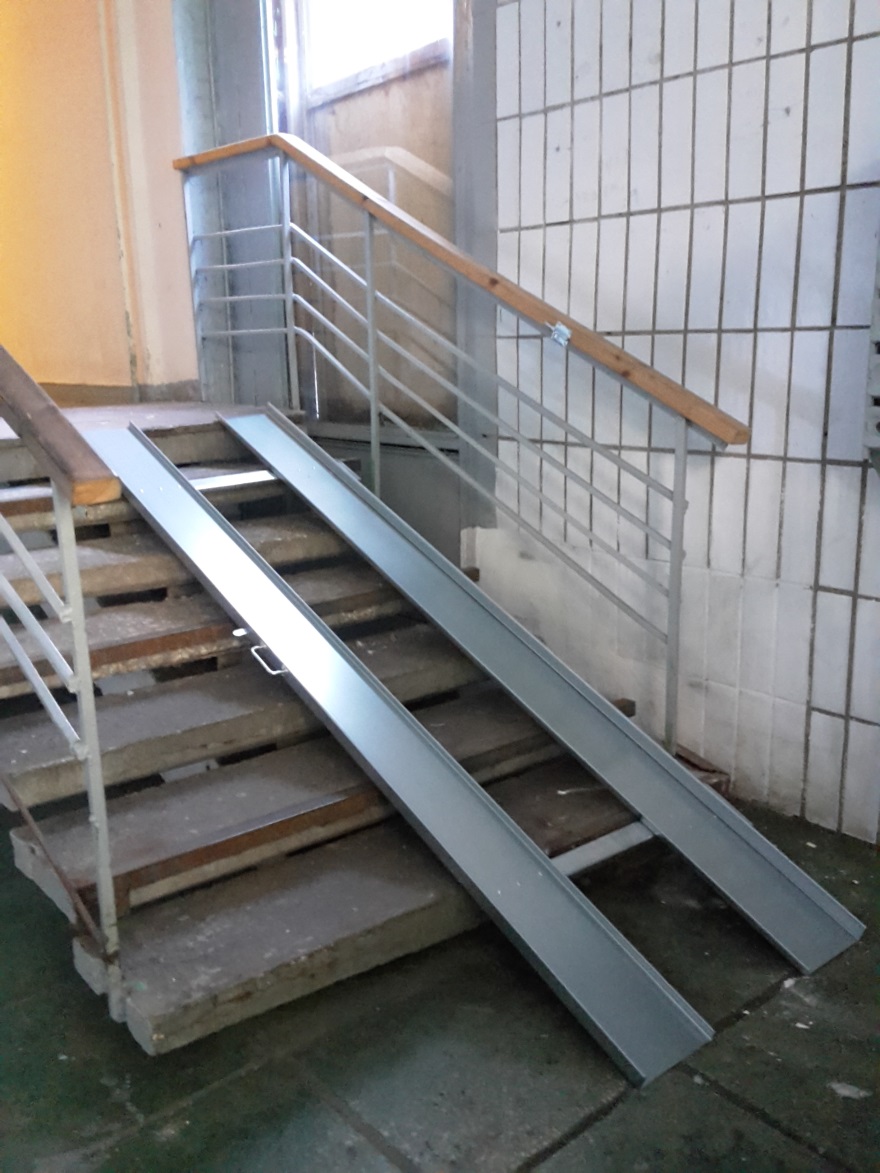 В 2017  году  была  продолжена работа по адаптации МКД по адресу: 
- установлены подъемные платформы внутри подъезда по двум адресам: пр.Дежнева, д.29, кор.1 (под.3), пр.Дежнева, д.25, кор.1 (под.3);
- установлены откидные пандусы установлены по адресам: ул.Полярная, д.14; ул. Полярная, д.18; Ясный проезд, д.5 (под.3); пр. Дежнева, д.27, кор.1; пр.Дежнева, д.34.
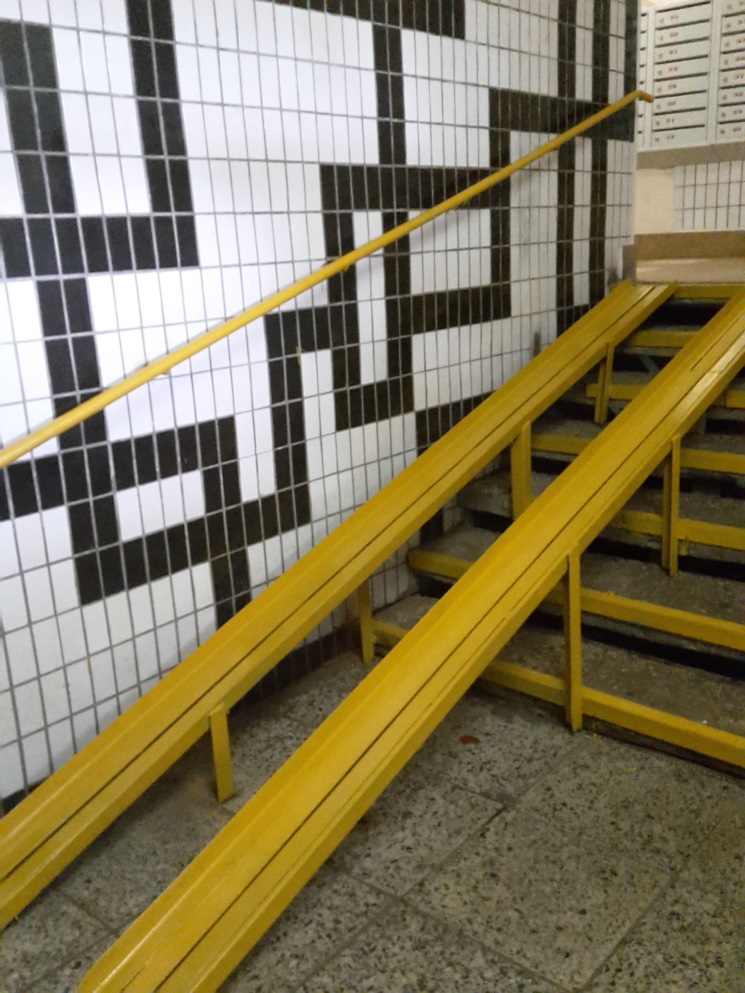 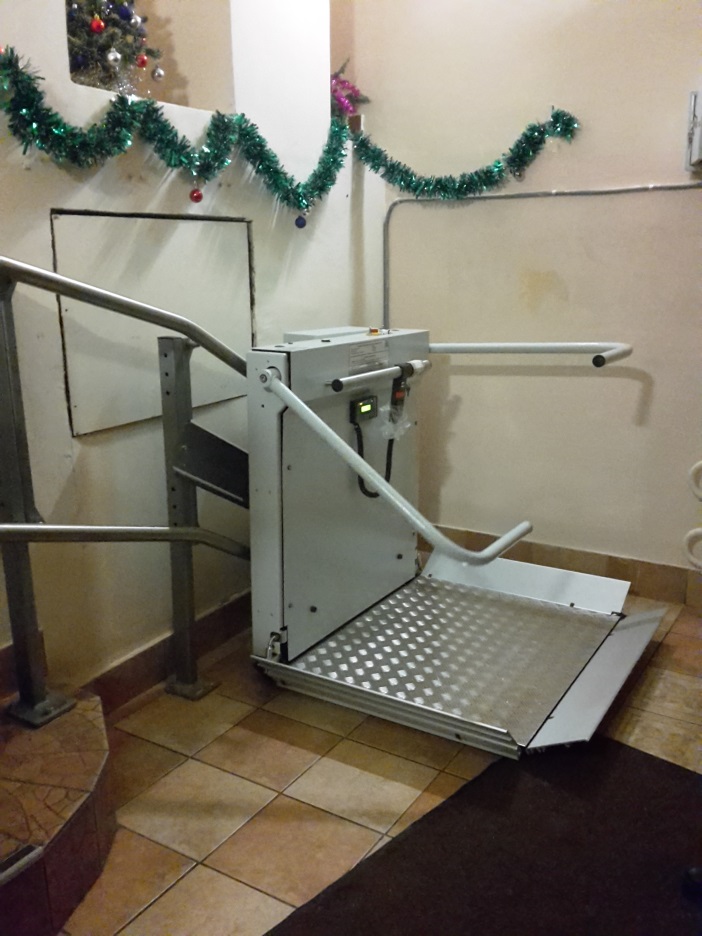 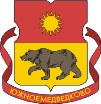 40
УПРАВА РАЙОНА
ЮЖНОЕ МЕДВЕДКОВО
СОЦИАЛЬНАЯ СФЕРА
Благотворительные акции «Поможем подготовиться детям к школьному балу» и «Семья помогает семье. Подготовим детей в школу»
В 2017 году 53 семьи, где есть первоклассники, были обеспечены школьно-письменными товарами, ранцами, 4 малообеспеченные семьи, где дети выпускались из образовательных учреждений, к выпускному вечеру получили костюмы, обувь. За что большое спасибо нашим спонсорам.
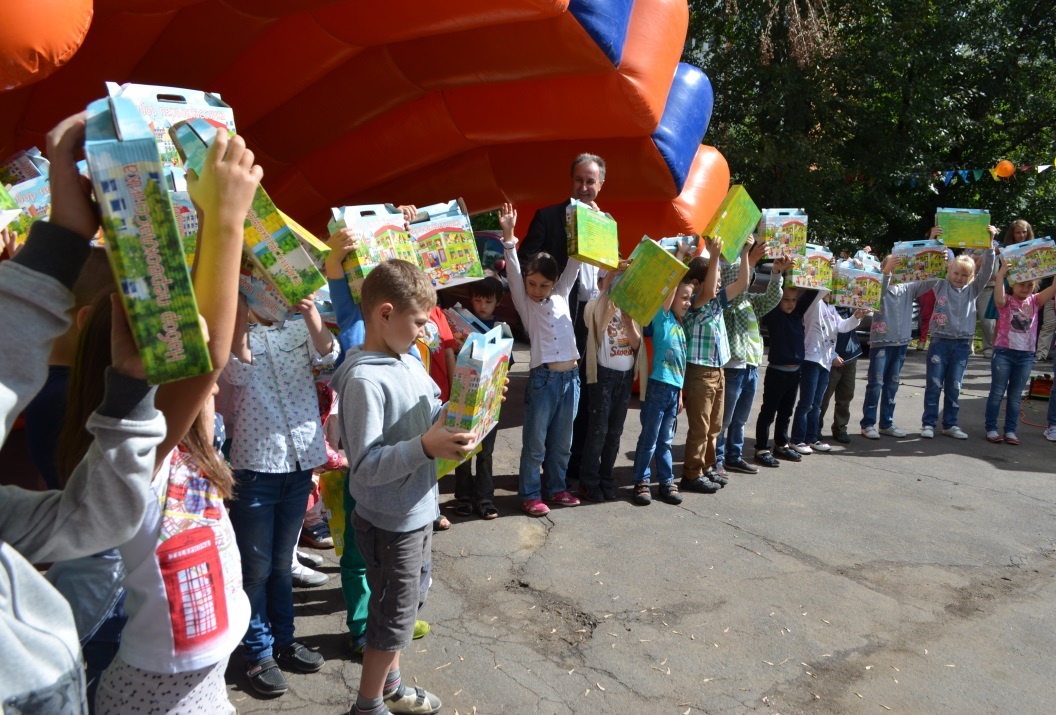 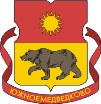 41
УПРАВА РАЙОНА
ЮЖНОЕ МЕДВЕДКОВО
СОЦИАЛЬНАЯ СФЕРА
Льготные категории населения района Южное Медведково, более 27 тысяч жителей района, обслуживают в 3  учреждениях социальной защиты:
Отдел социальной защиты населения районов Северное и Южное Медведково, который находится на ул. Грекова, д. 7, и объединяет два района;

- государственное  бюджетное  учреждение  Территориальный Центр социального обслуживания «Бабушкинский» филиал Южное Медведково, расположенный по двум адресам в районе: 
ул. Полярная, дом 10, стр. 1 и ул. Молодцова, дом 21; 

- ГБУ Центр содействия семейному воспитанию «Алые паруса».
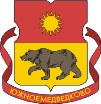 42
УПРАВА РАЙОНА
ЮЖНОЕ МЕДВЕДКОВО
СОЦИАЛЬНАЯ СФЕРА
В районе  работает  9 общественных организаций, на учете в которых состоит более 11 тыс. человек
В 2017 году управой района произведена  оплата коммунальных услуг, телефонной связи, интернета, уборки помещений    на сумму                       204,4  тыс. рублей.  На  поддержание материально-технической базы Совета ветеранов выделены финансовые средства   на сумму 146 тыс. рублей.
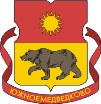 43
УПРАВА РАЙОНА
ЮЖНОЕ МЕДВЕДКОВО
СОЦИАЛЬНАЯ СФЕРА
Здравоохранение
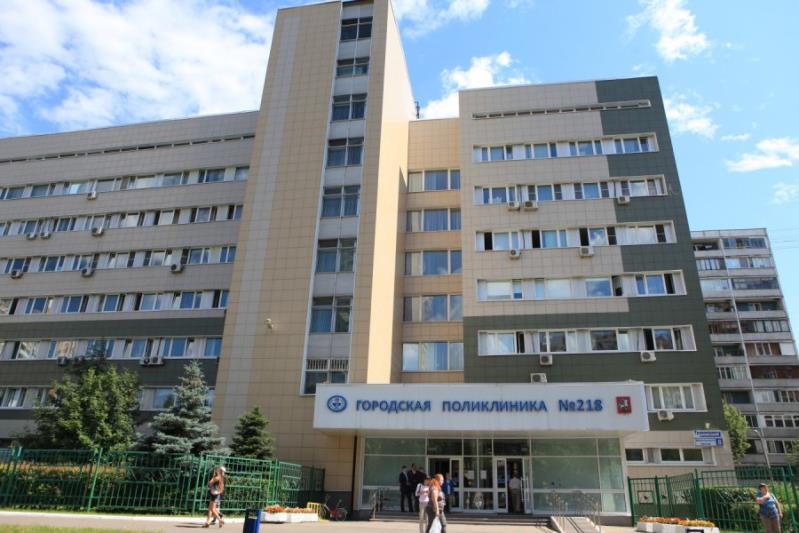 На территории района находится 1 учреждение здравоохранения - амбулаторное объединение Государственное бюджетное учреждение здравоохранения «Городская поликлиника № 218 ДЗМ», поликлиника имеет 5 филиалов и на сегодня является самым крупным в городе Москве. Медицинское обслуживание непосредственно в поликлинике № 218 получают около 60 тыс. человек в год.
Более 15 тыс. человек отдельных групп населения в 2017 году прошли профилактические осмотры и диспансеризацию. Профилактические прививки получили более 28 тыс. человек.
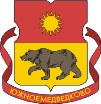 44
УПРАВА РАЙОНА
ЮЖНОЕ МЕДВЕДКОВО
СОЦИАЛЬНАЯ СФЕРА
Здравоохранение
По итогам работы в 2017 году Государственное бюджетное учреждение здравоохранения «Городская поликлиника № 218 Департамента Здравоохранения Москвы»:
1. получила Грант Департамента здравоохранения Москвы за лучшие показатели по раннему выявлению онкологических заболеваний;
2. завоевала 1 место среди клинико- диагностических лабораторий Москвы и награждена дипломом 1 степени и памятным знаком «Золотой микроскоп».
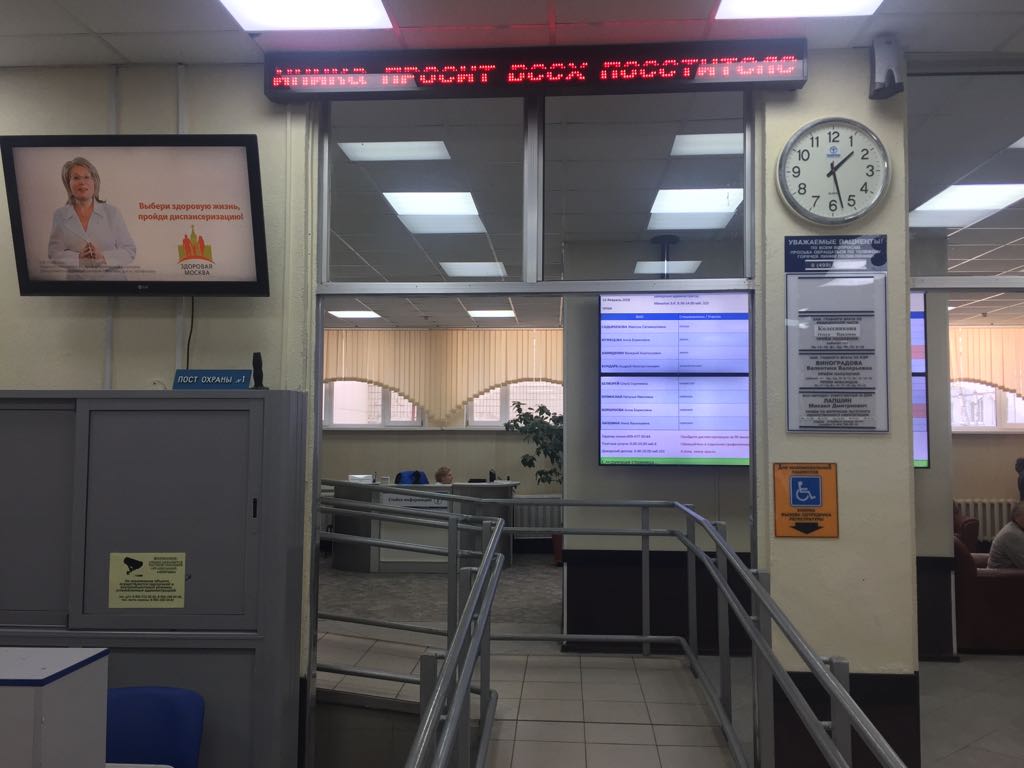 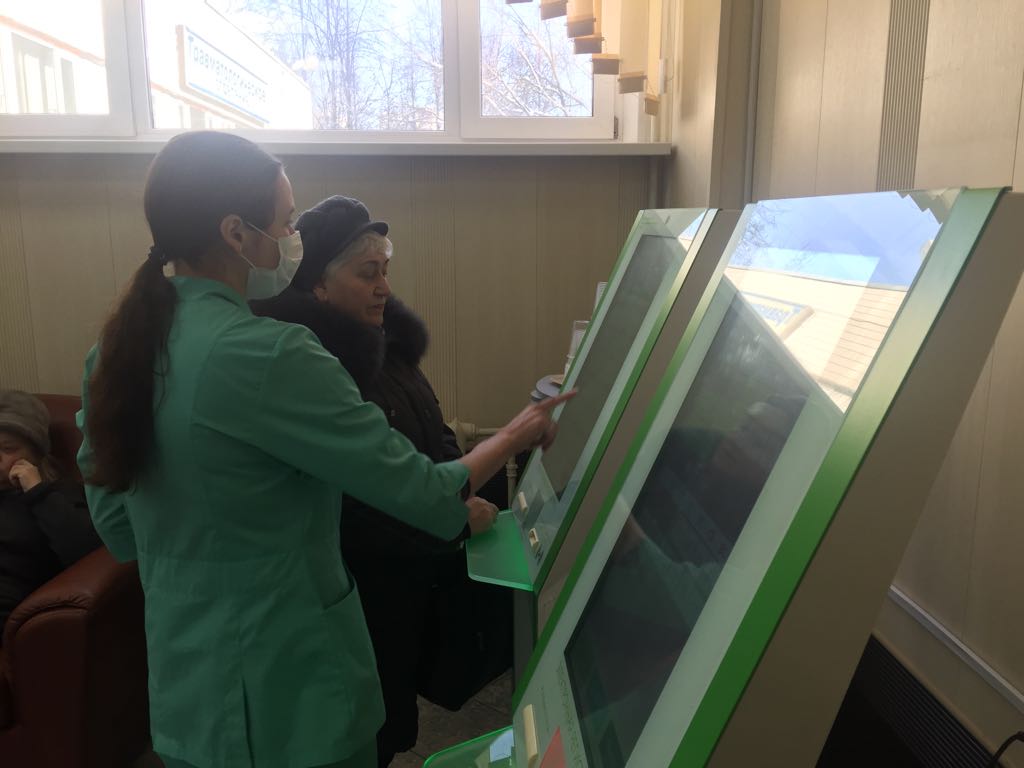 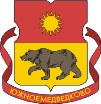 45
УПРАВА РАЙОНА
ЮЖНОЕ МЕДВЕДКОВО
СОЦИАЛЬНАЯ СФЕРА
Образование
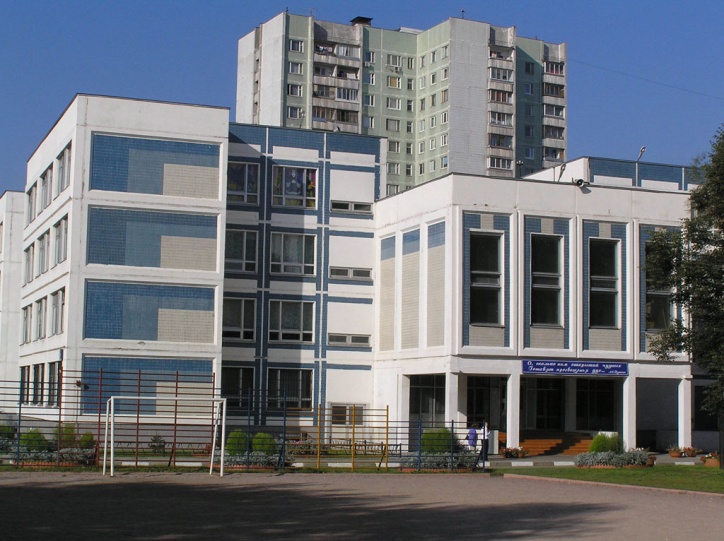 В районе Южное Медведково проживает и получает образование более 8 тысяч детей, которые обучаются в 30 образовательных учреждениях.
В районе расположено:
- 18 дошкольных учреждений, проектная мощность которых - 3285 человек, а фактическая наполняемость 2933 человека.
- 10 образовательных учреждений, 1 специальная коррекционная школа и 1 учреждение дополнительного образования. Проектная мощность образовательных учреждений 5940 человек, фактическая наполняемость 6724 человек.
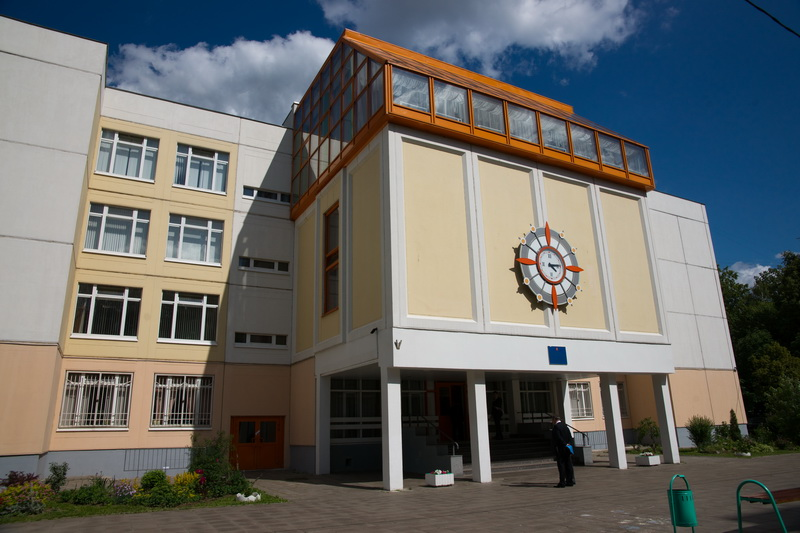 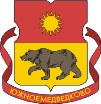 46
УПРАВА РАЙОНА
ЮЖНОЕ МЕДВЕДКОВО
СОЦИАЛЬНАЯ СФЕРА
Организация физкультурно-оздоровительной и спортивной работы с населением
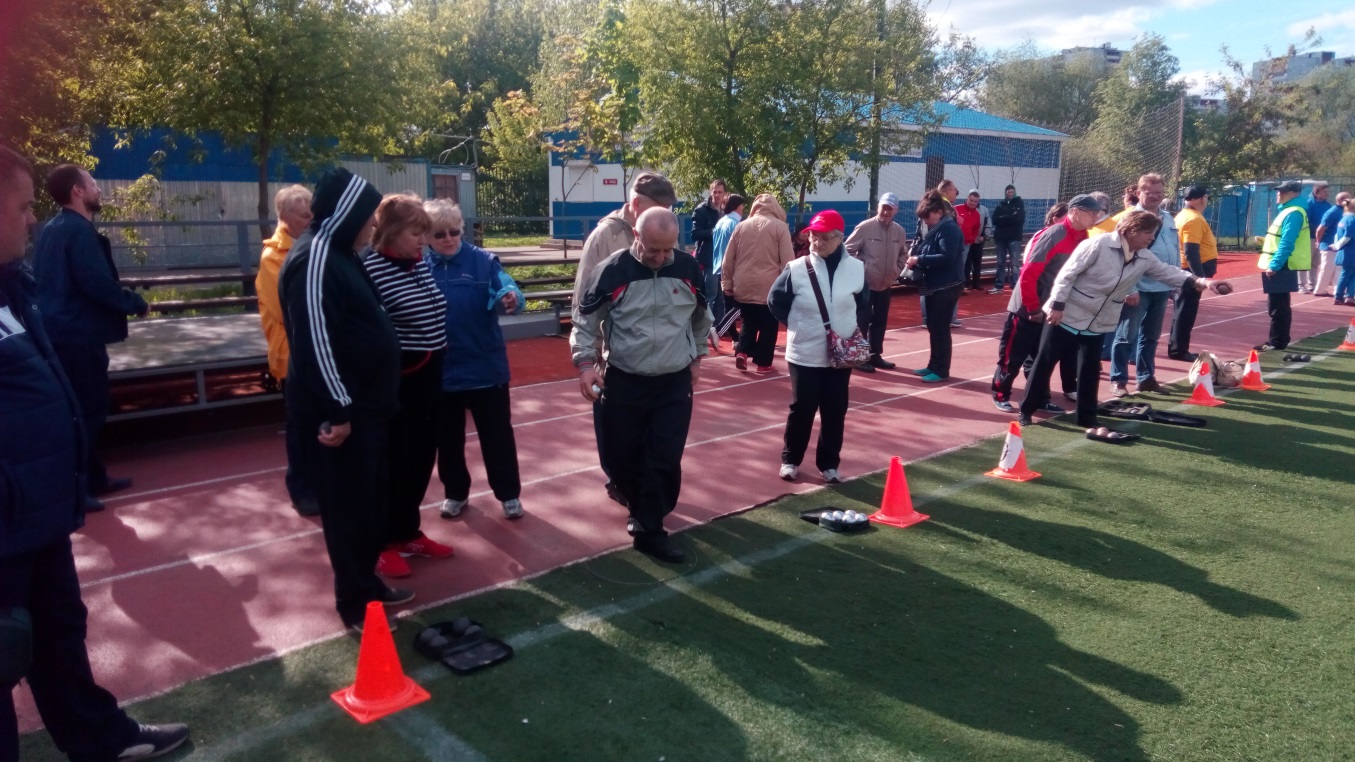 На территории района Южное Медведково расположено 83 спортсооружений, в том числе 14 дворовых спортивных площадок, 13 спортивных залов, 56 плоскостных спортивных сооружений на территории образовательных учреждений. 
Также работу с населением ведут:
- «Спортивная школа № 84 Москомспорта» (волейбол); 
- «Спортивная школа № 2» Москомспорта»;
ГБУ Центр досуга и спорта «Олимп»
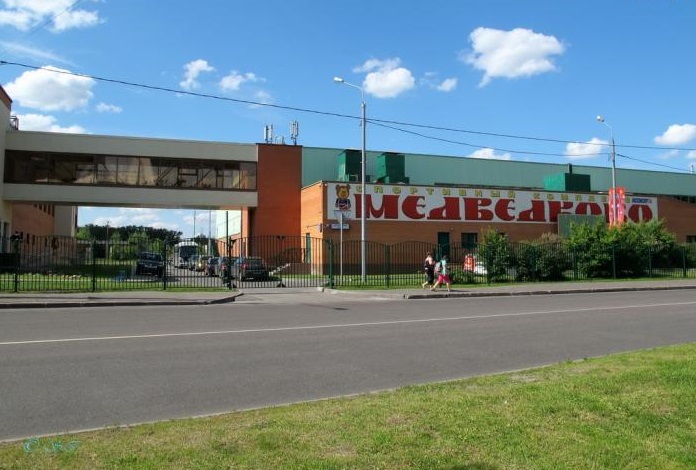 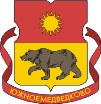 47
УПРАВА РАЙОНА
ЮЖНОЕ МЕДВЕДКОВО
СОЦИАЛЬНАЯ СФЕРА
Организация физкультурно-оздоровительной и спортивной работы с населением
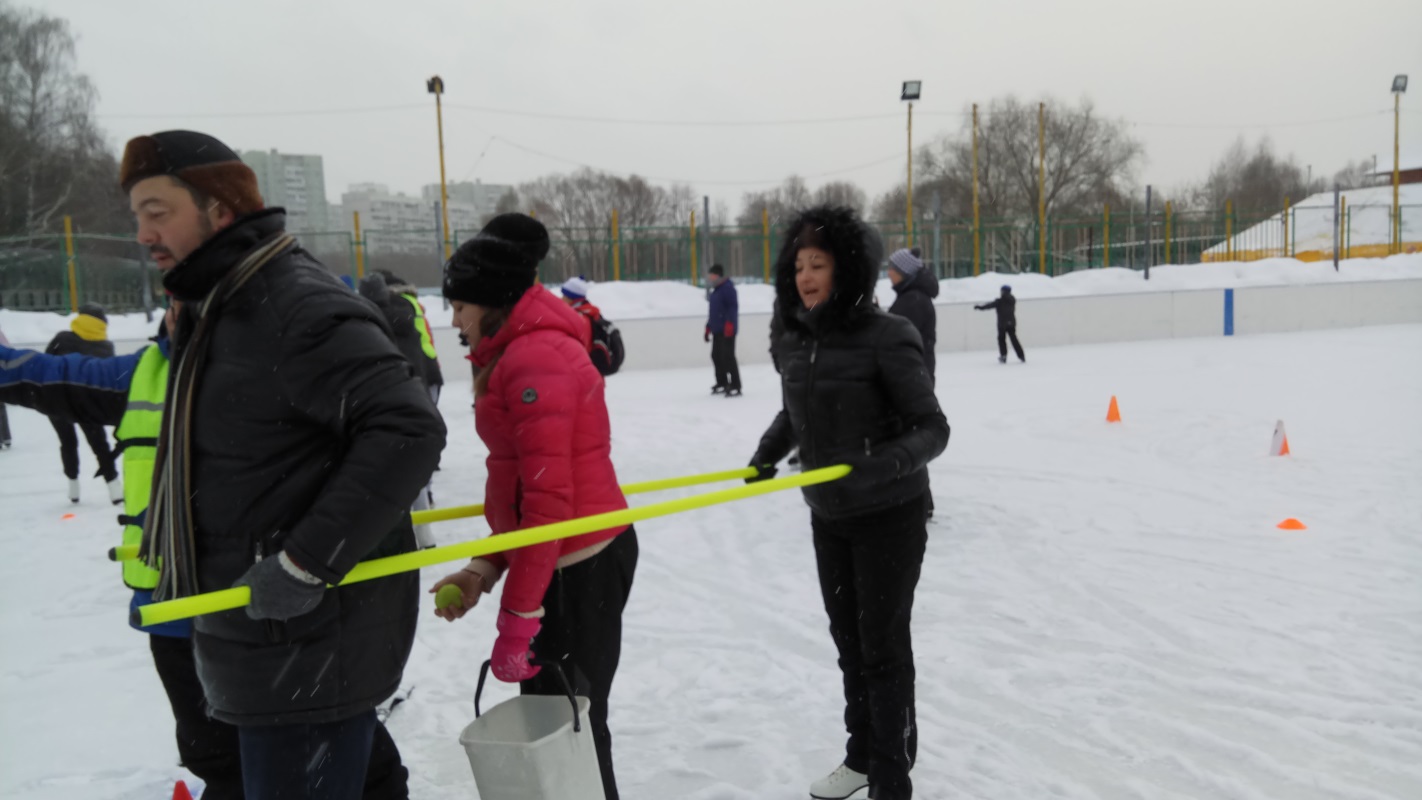 В 2017 году на территории Южного Медведкова было проведено 78 мероприятий физкультурно – спортивной и оздоровительной направленности для жителей района. Всего в спортивных праздниках и соревнованиях приняли участие более 5000 тысяч жителей района.
В рамках районной спартакиады в течение года проходят соревнования по 23-ми видам спорта среди жителей и по 9-ти видам среди людей             с ограниченными возможностями
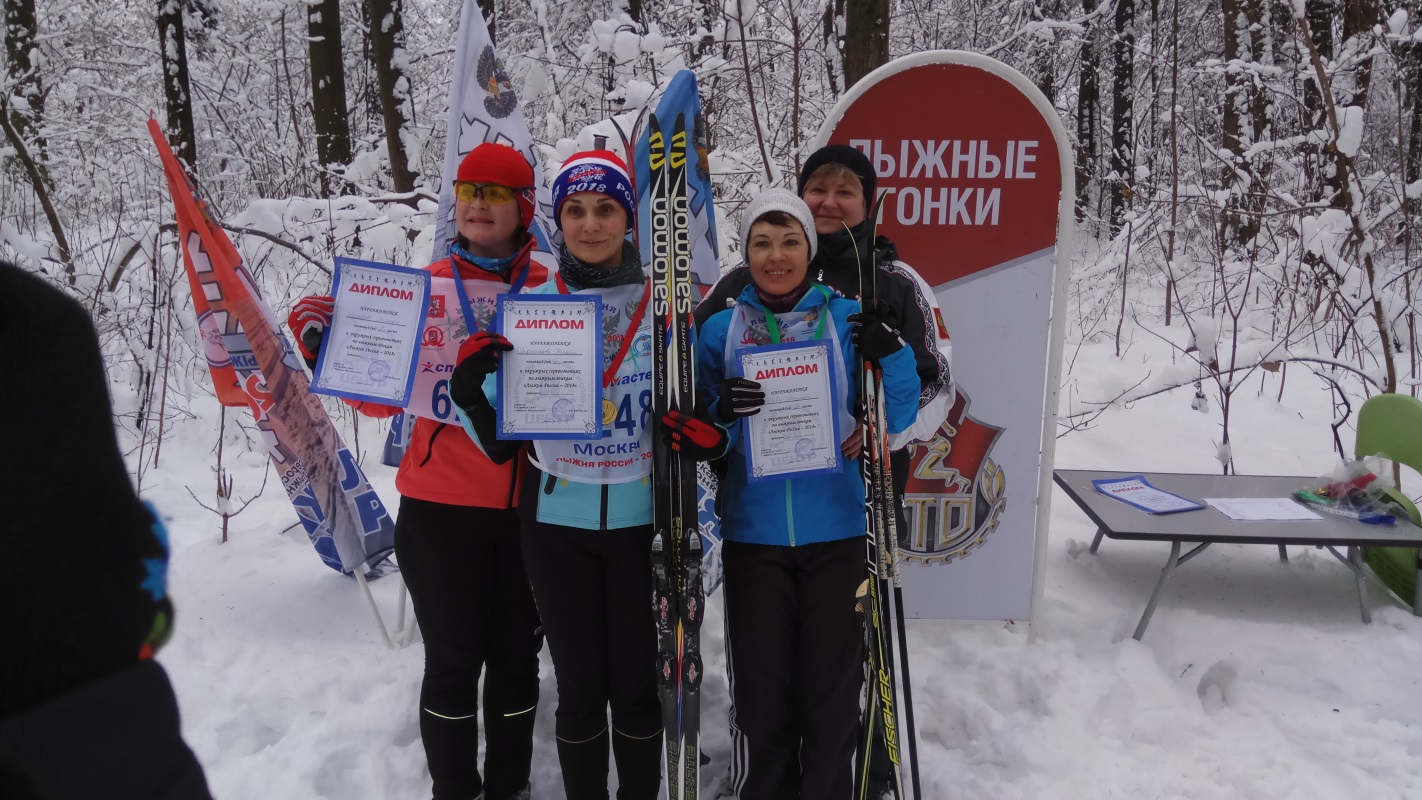 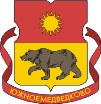 48
УПРАВА РАЙОНА
ЮЖНОЕ МЕДВЕДКОВО
СОЦИАЛЬНАЯ СФЕРА
Победа хоккейной дружины Южного Медведкова, занявшей 1 место в окружном этапе турнира «Золотая шайба 2017»
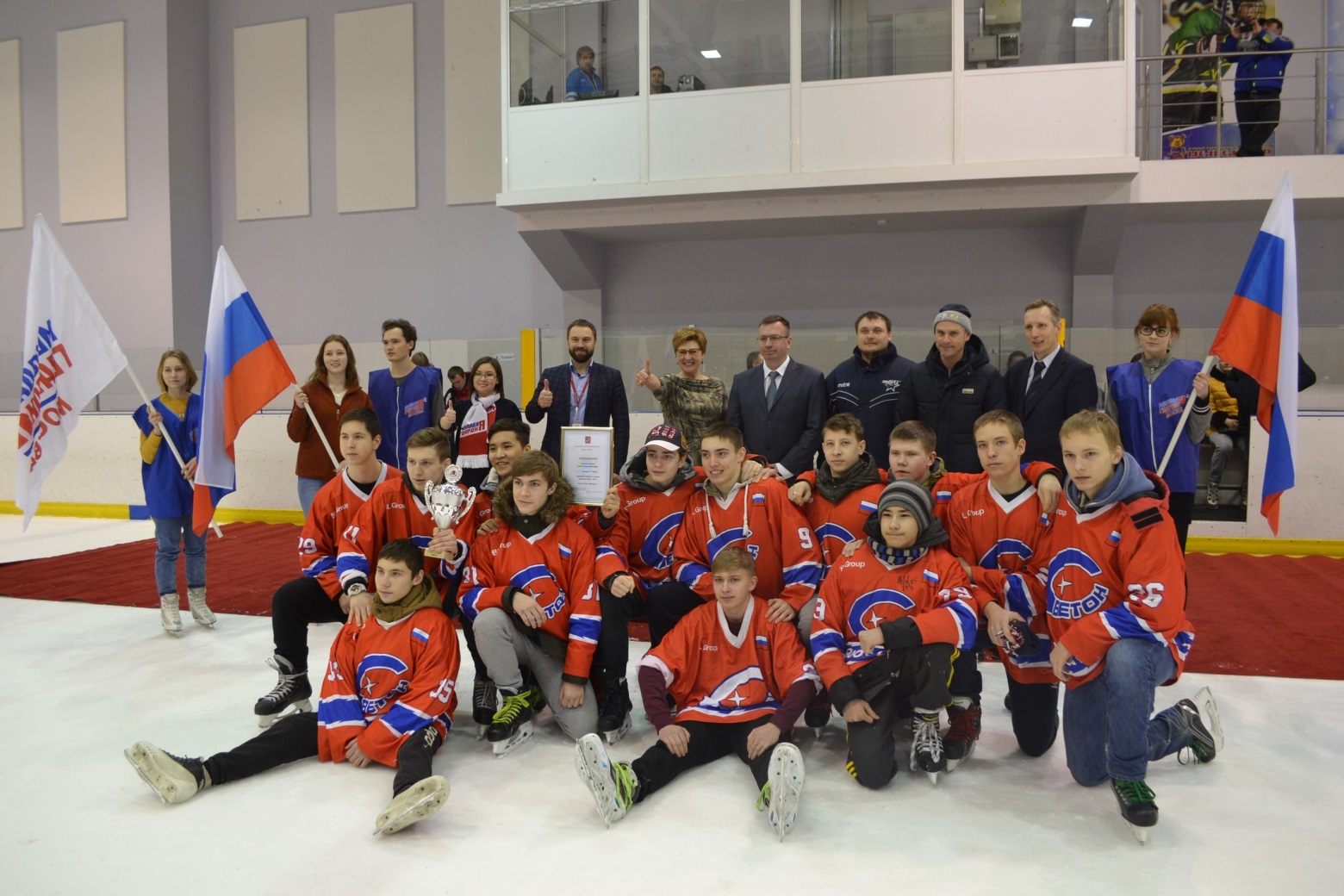 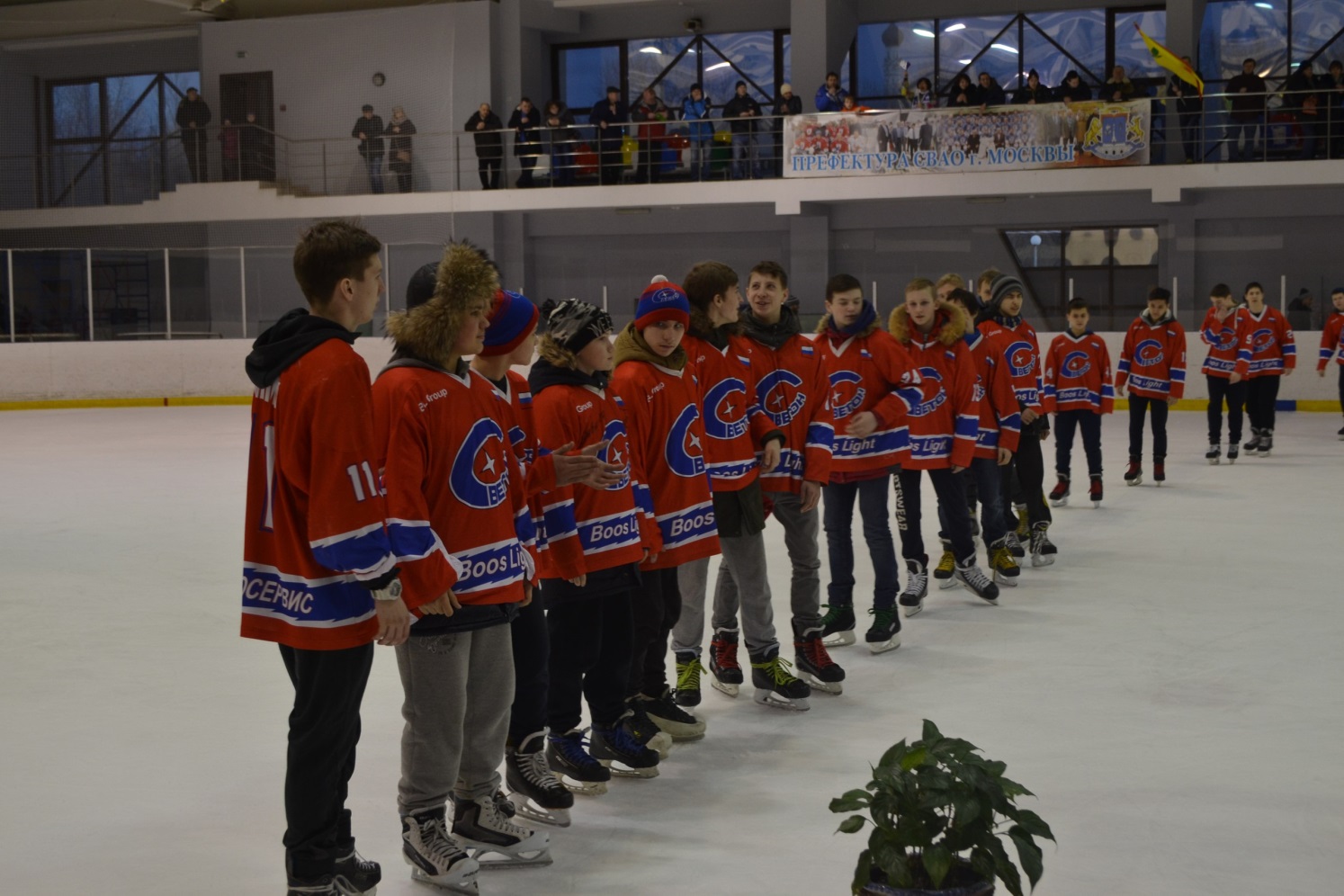 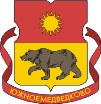 49
УПРАВА РАЙОНА
ЮЖНОЕ МЕДВЕДКОВО
СОЦИАЛЬНАЯ СФЕРА
Центр досуга и спорта «Олимп»
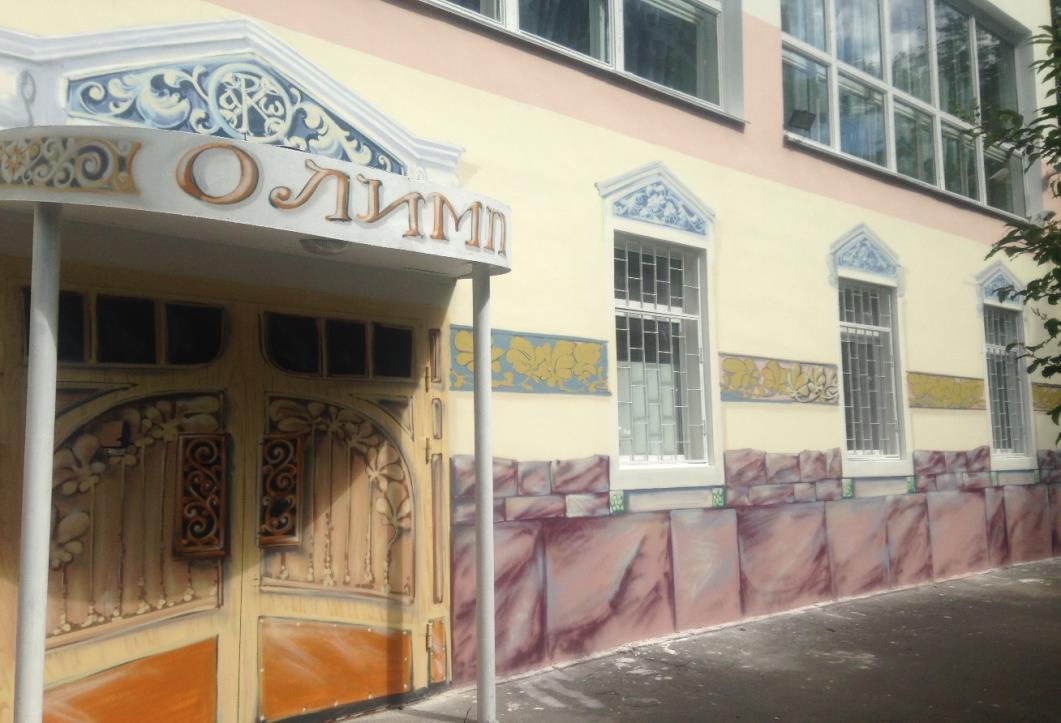 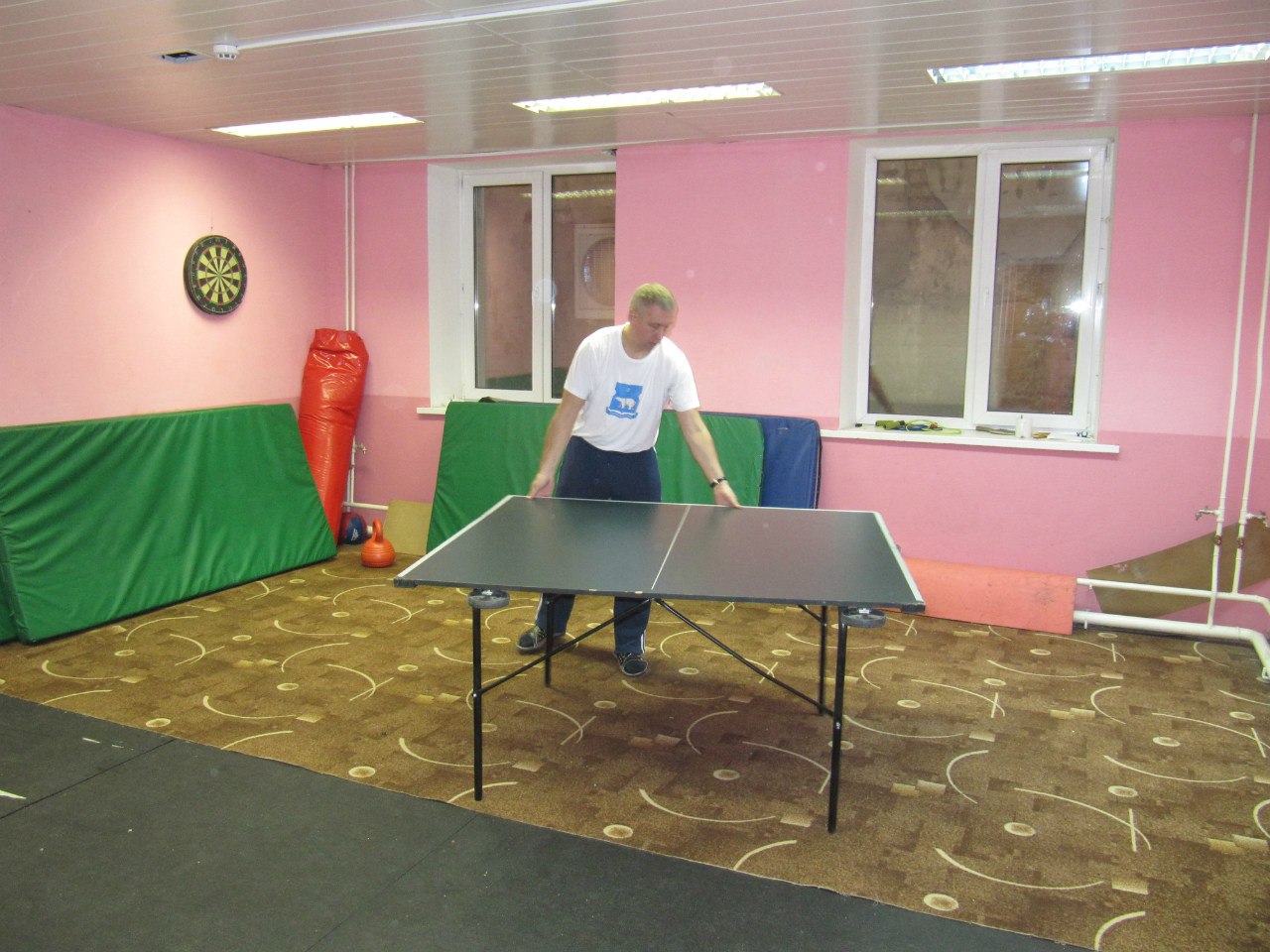 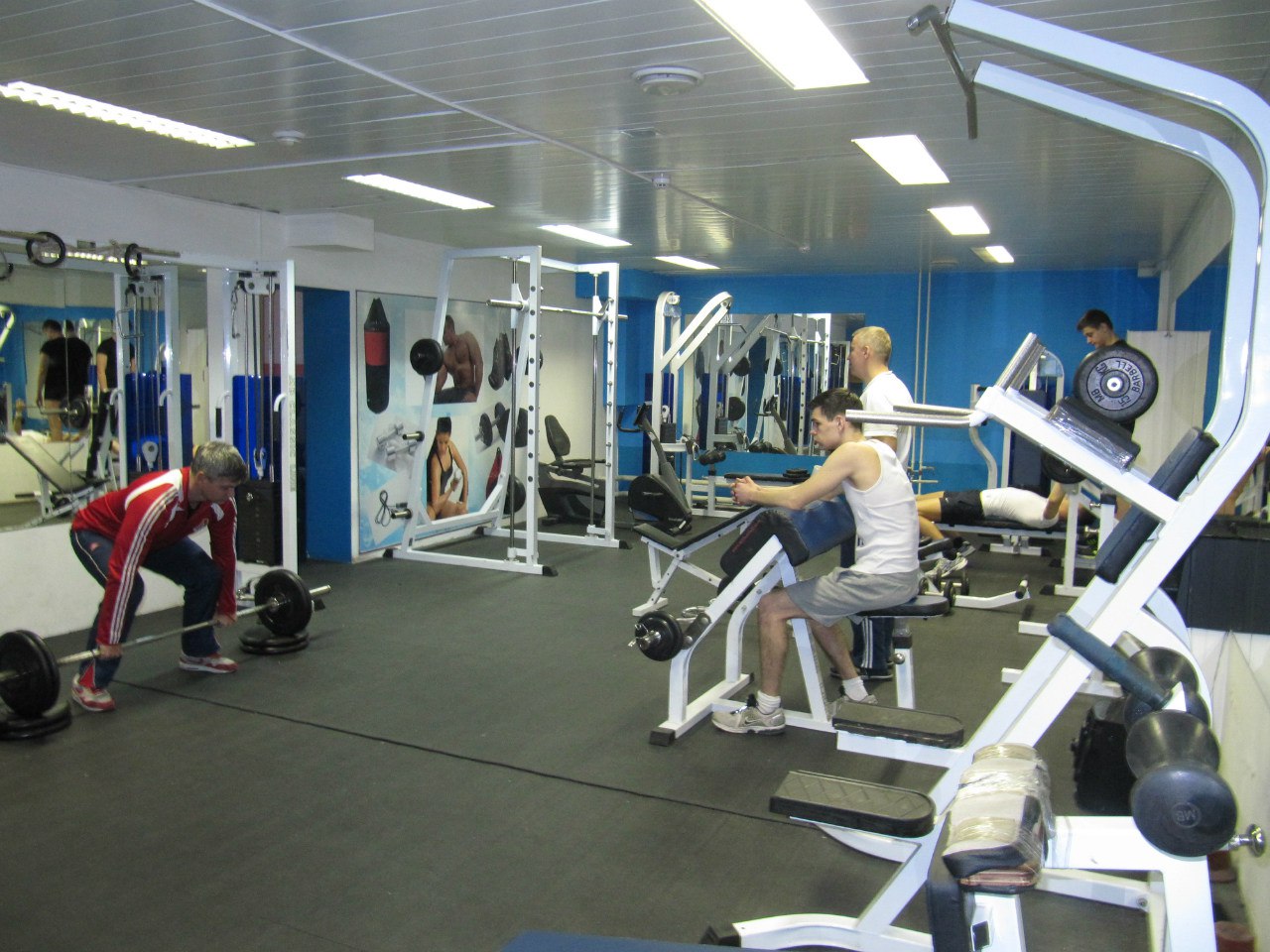 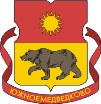 50
УПРАВА РАЙОНА
ЮЖНОЕ МЕДВЕДКОВО
СОЦИАЛЬНАЯ СФЕРА
Организация физкультурно-оздоровительной и спортивной работы с населением
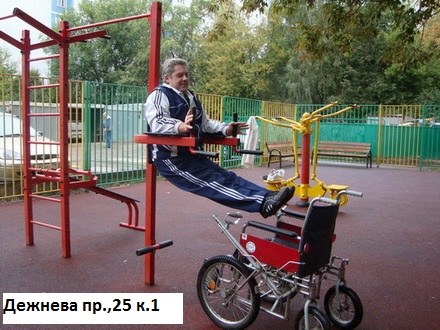 Всего в районе расположено 6 открытых спортивных площадок (тренажерных комплексов) для людей с ограниченными возможностями.
В зимнем сезоне 2017-2018г. залито 9 катков, в том числе один -                               с искусственным льдом на ул., Заповедная, 28, проложены 2 лыжные трассы.
- Обеспеченность дворовыми спортивными площадками в районе составляет 63,2%. Для жителей района необходимо построить в ближайшее время спортивные зоны площадью 4500 кв.м
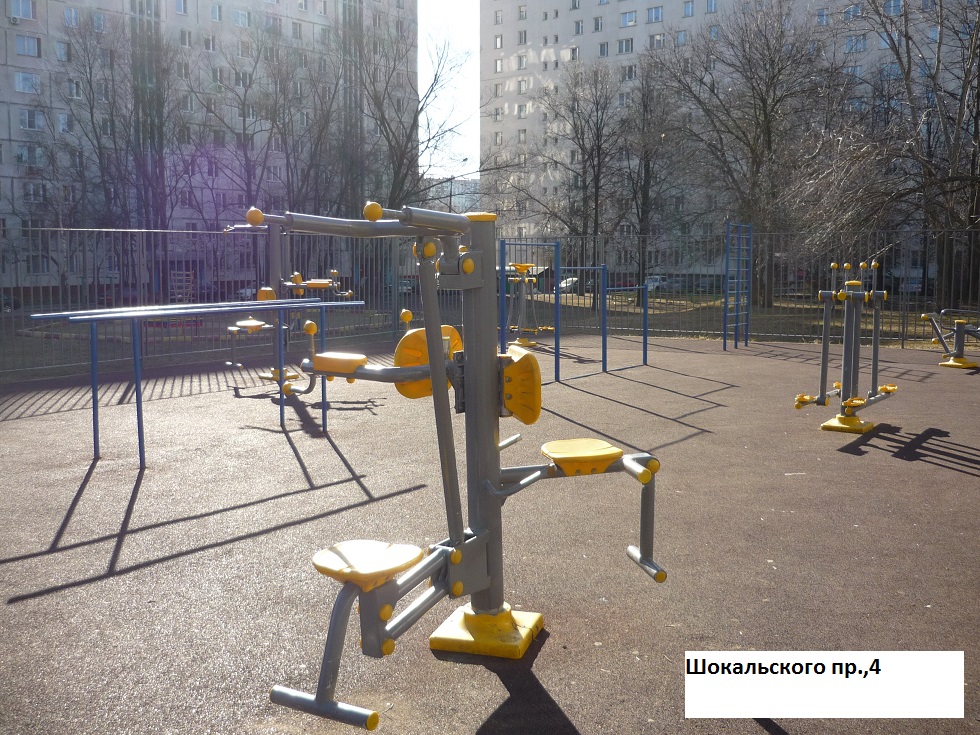 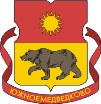 51
УПРАВА РАЙОНА
ЮЖНОЕ МЕДВЕДКОВО
СОЦИАЛЬНАЯ СФЕРА
Детская музыкальная хоровая школа «Весна» им. А.С. Пономарёва
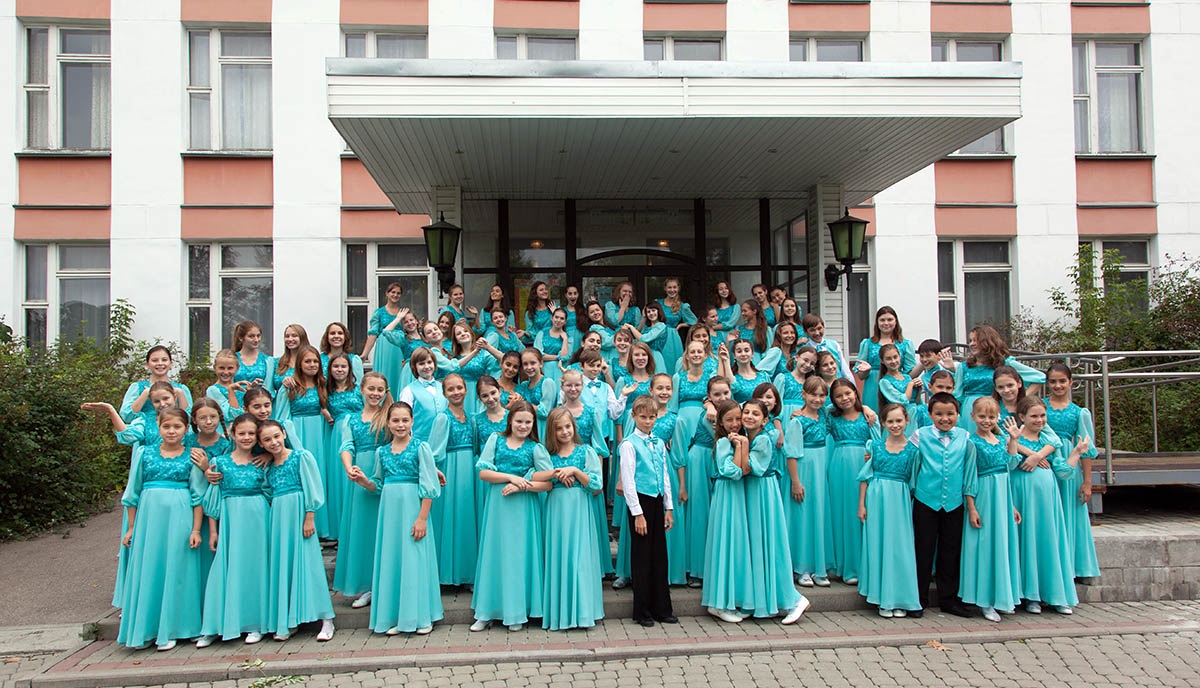 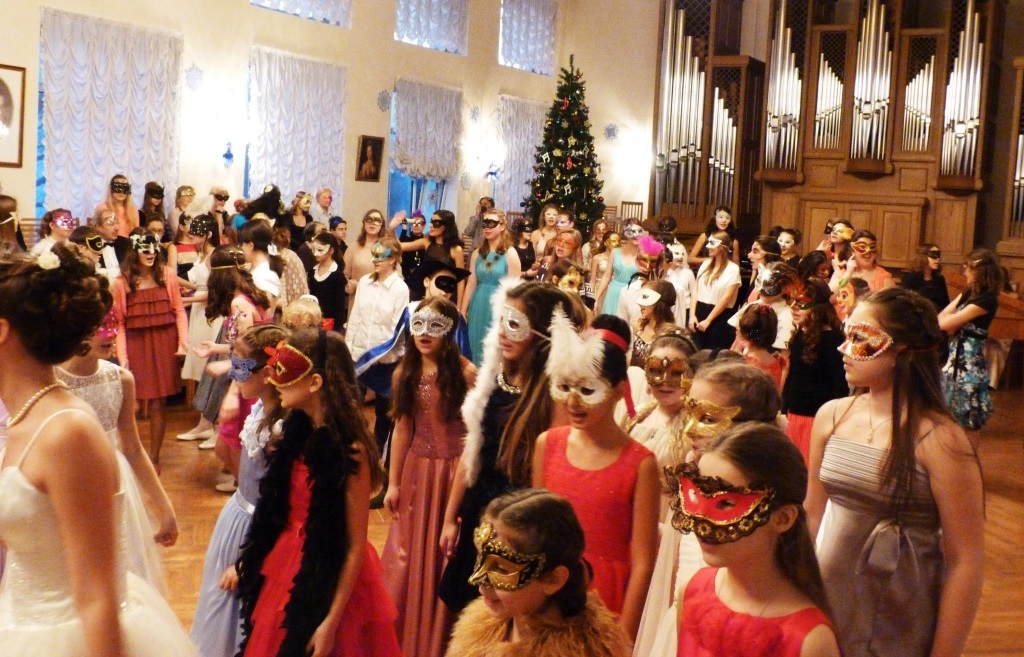 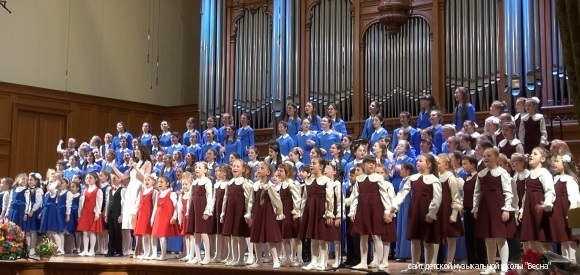 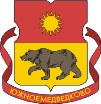 52
УПРАВА РАЙОНА
ЮЖНОЕ МЕДВЕДКОВО
СОЦИАЛЬНАЯ СФЕРА
Центр досуга и спорта «Олимп»
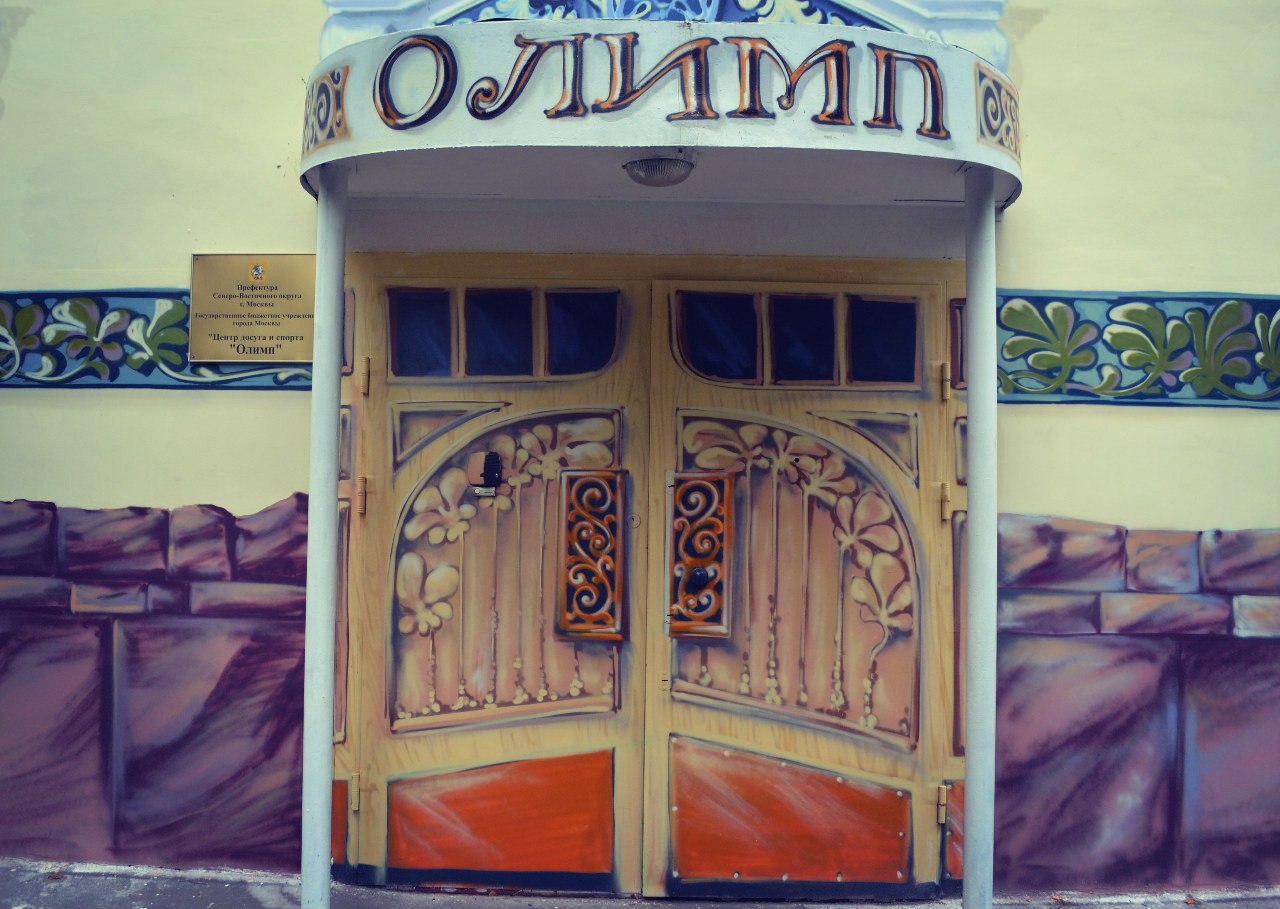 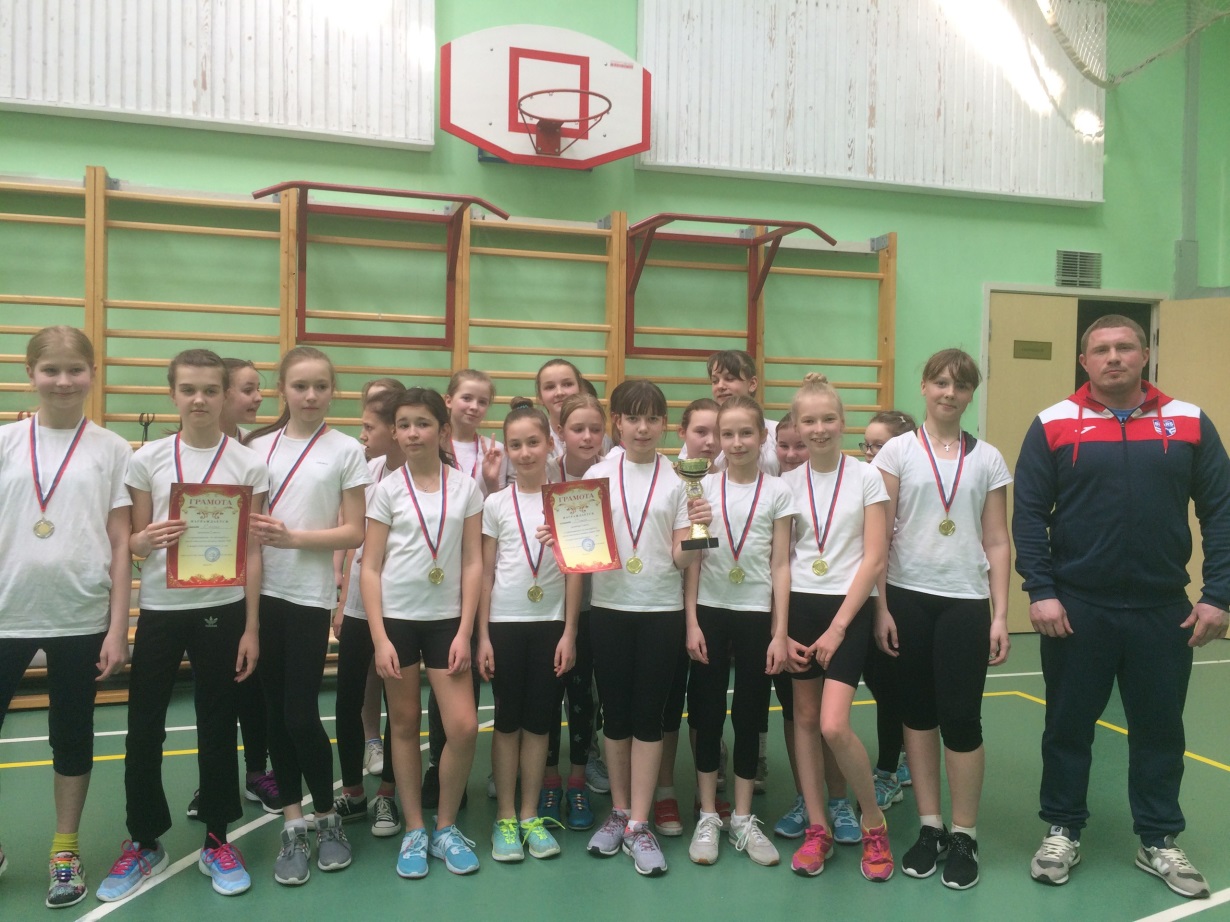 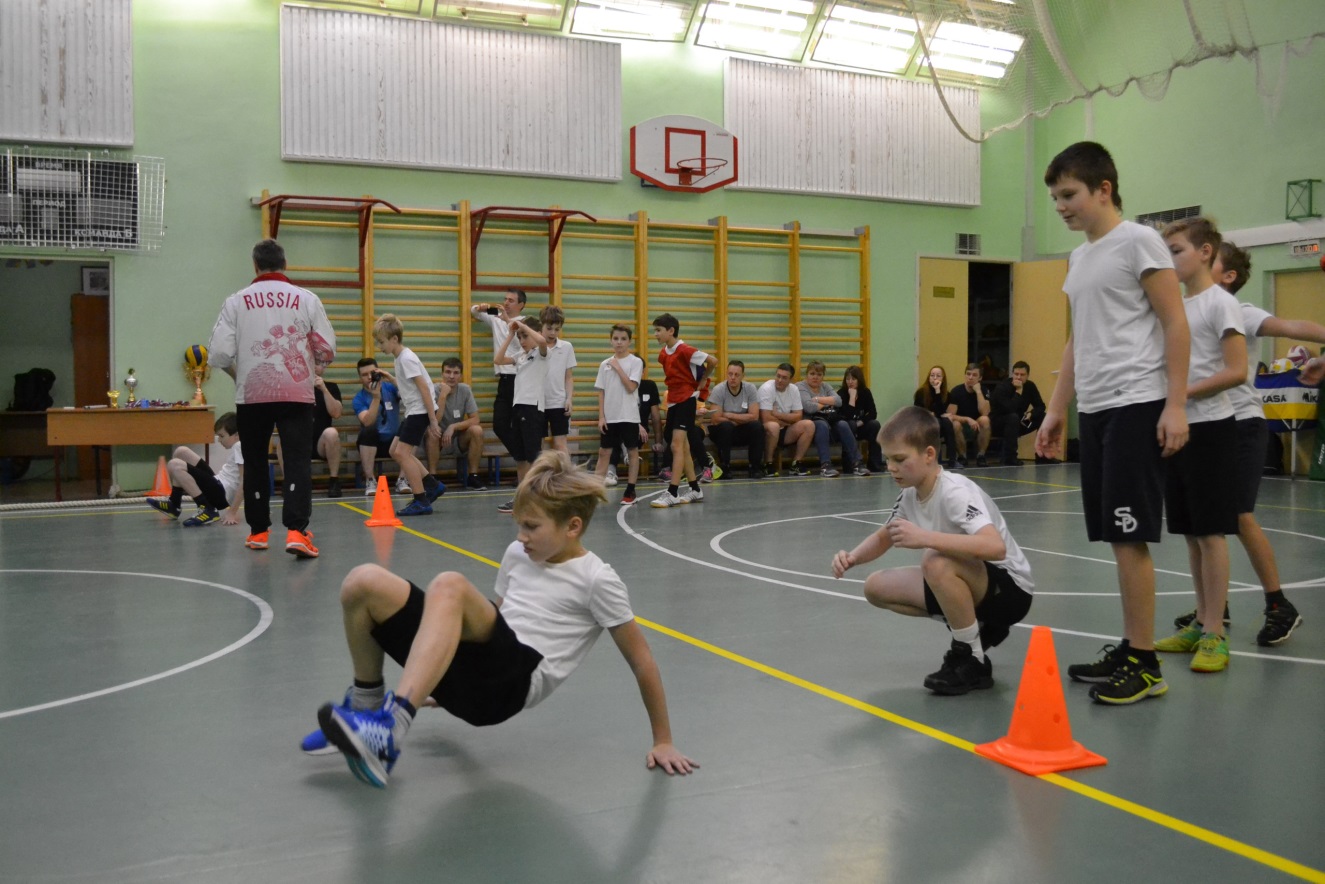 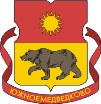 53
УПРАВА РАЙОНА
ЮЖНОЕ МЕДВЕДКОВО
СОЦИАЛЬНАЯ СФЕРА
Центр досуга и спорта «Олимп»
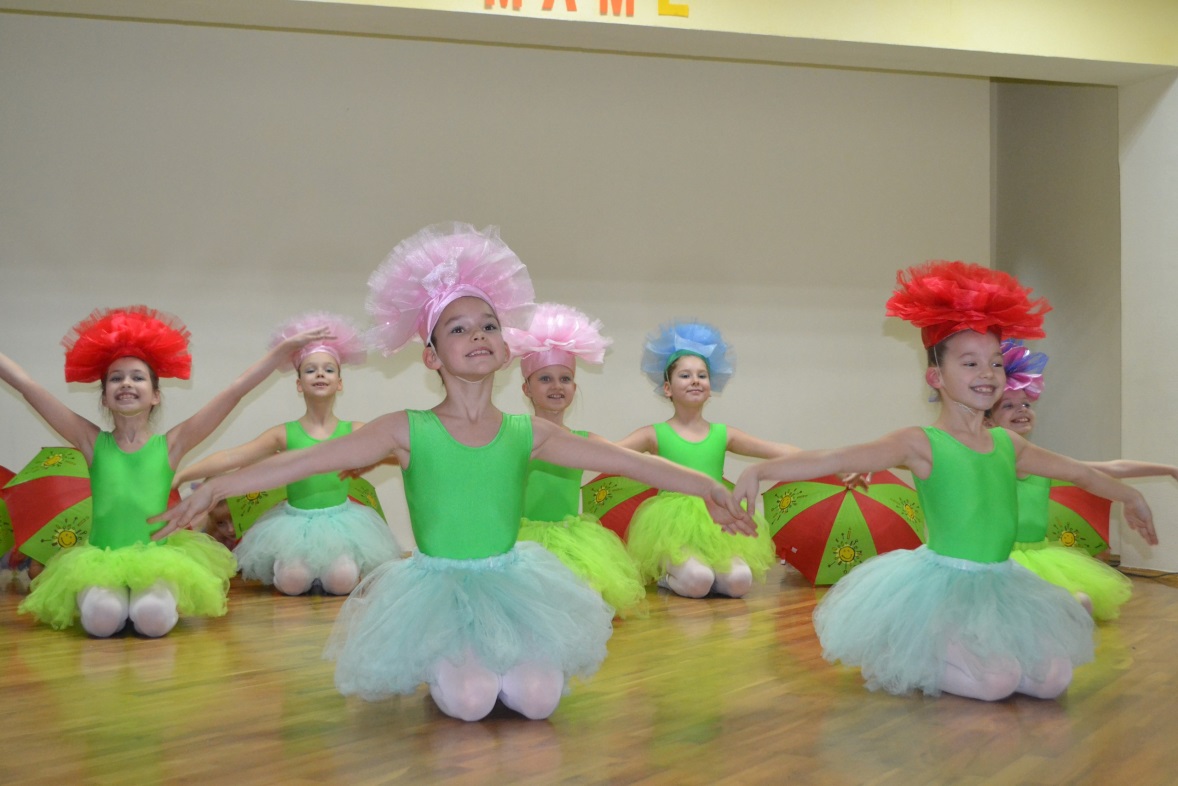 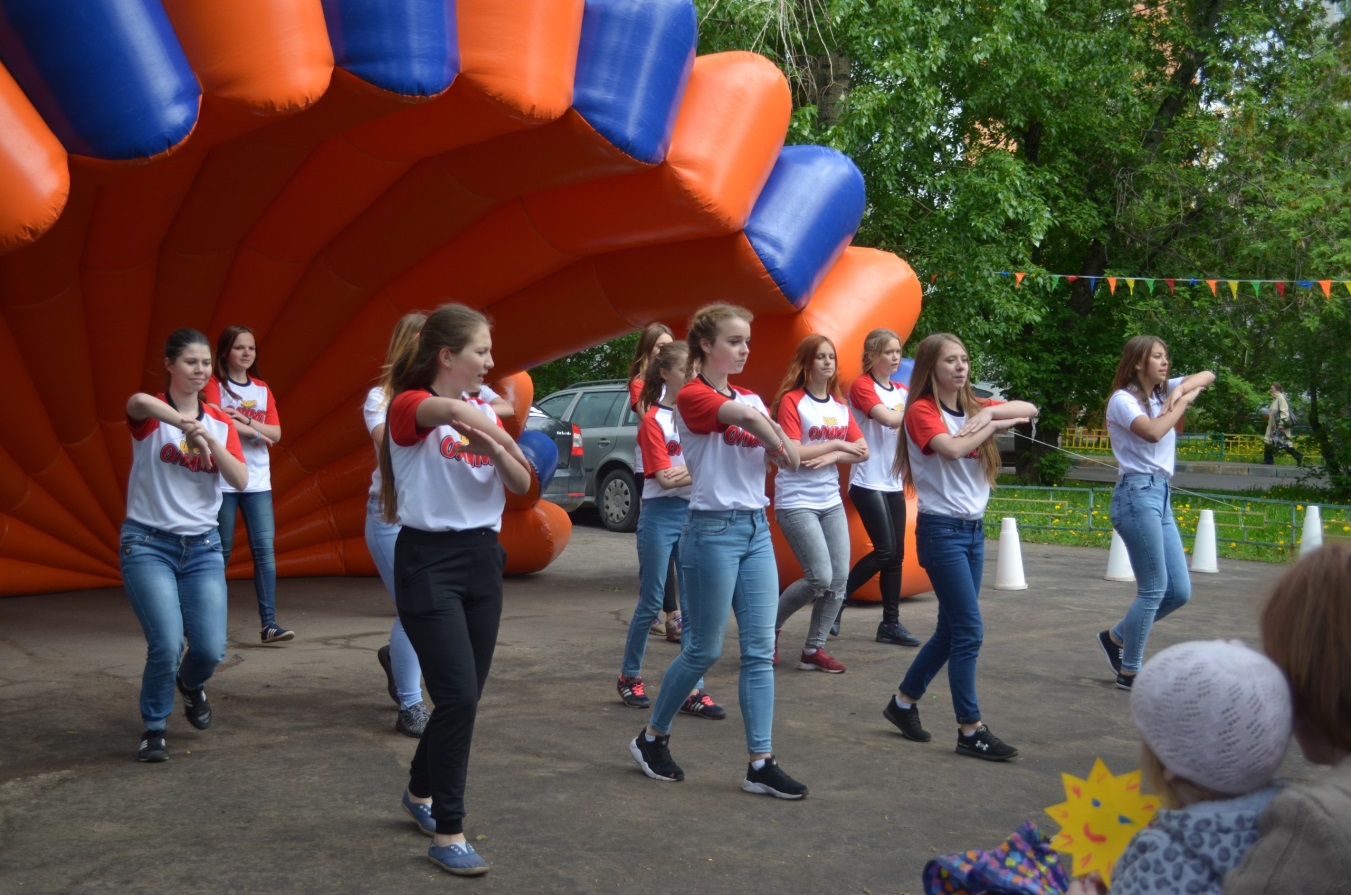 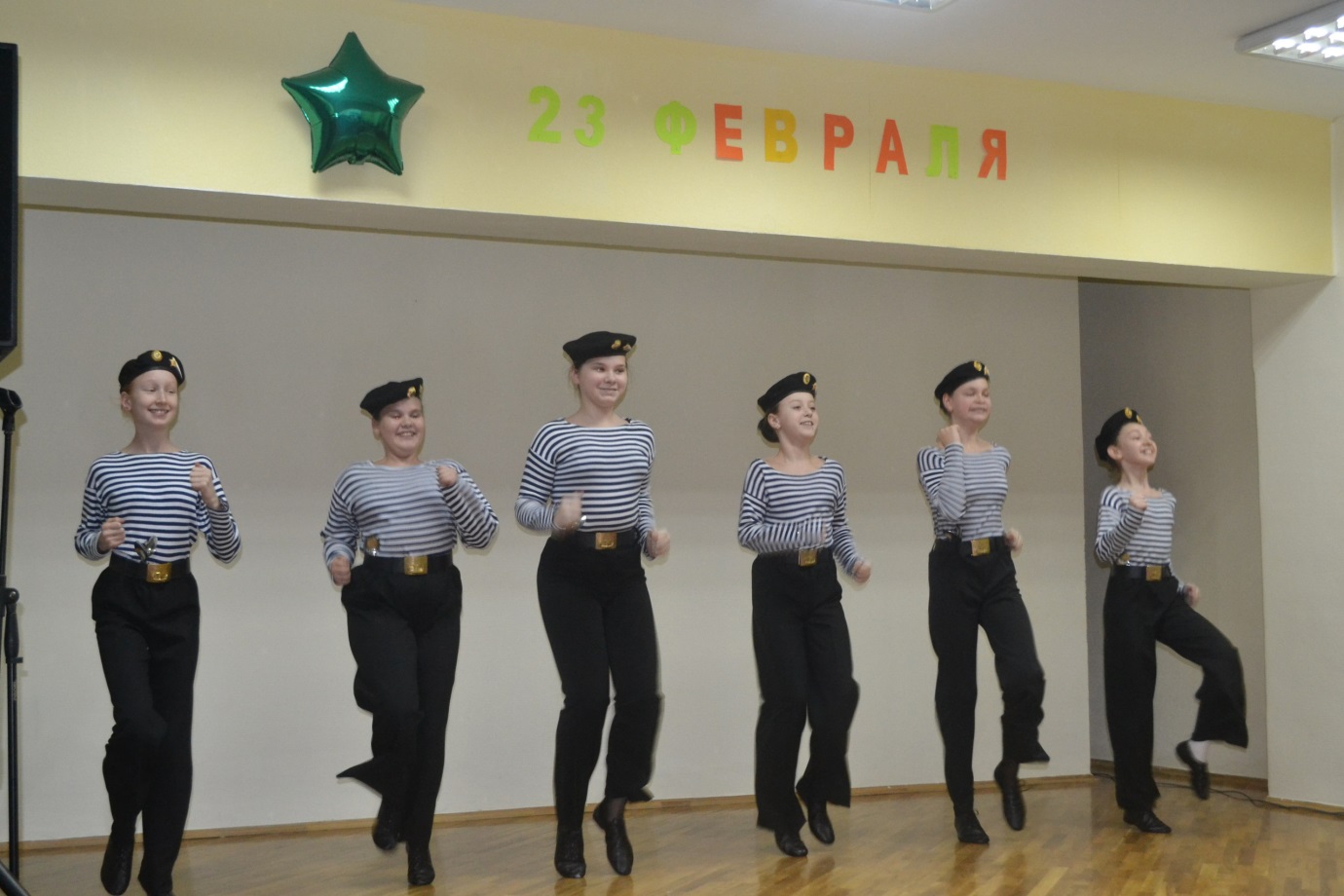 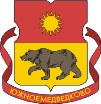 54
УПРАВА РАЙОНА
ЮЖНОЕ МЕДВЕДКОВО
СОЦИАЛЬНАЯ СФЕРА
Центр досуга и спорта «Олимп»
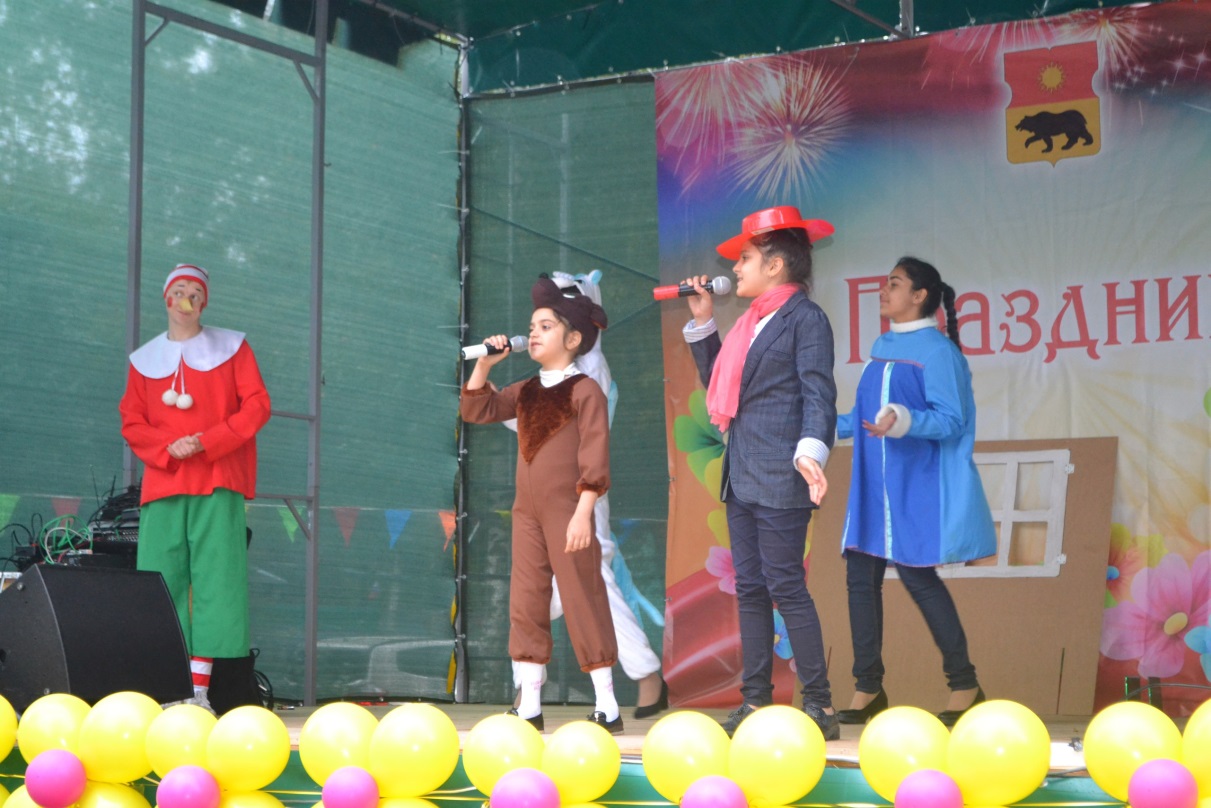 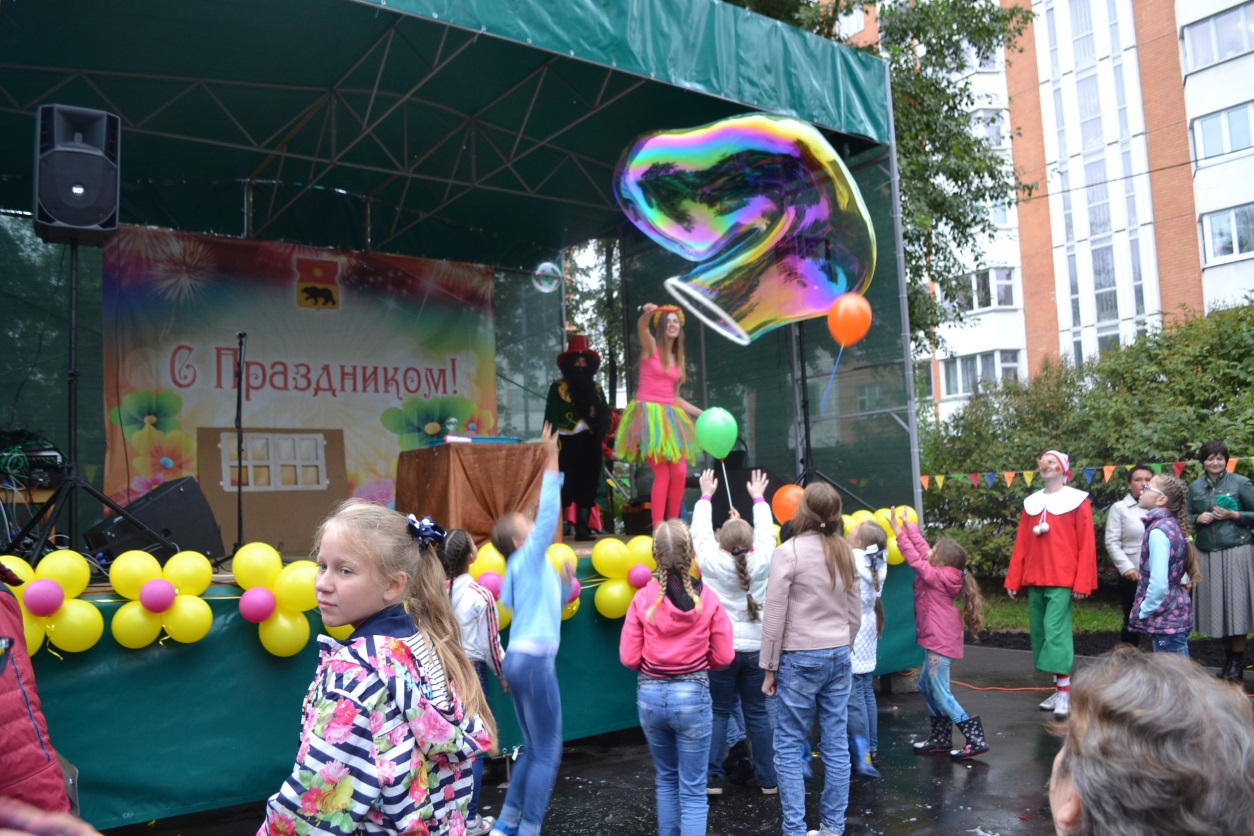 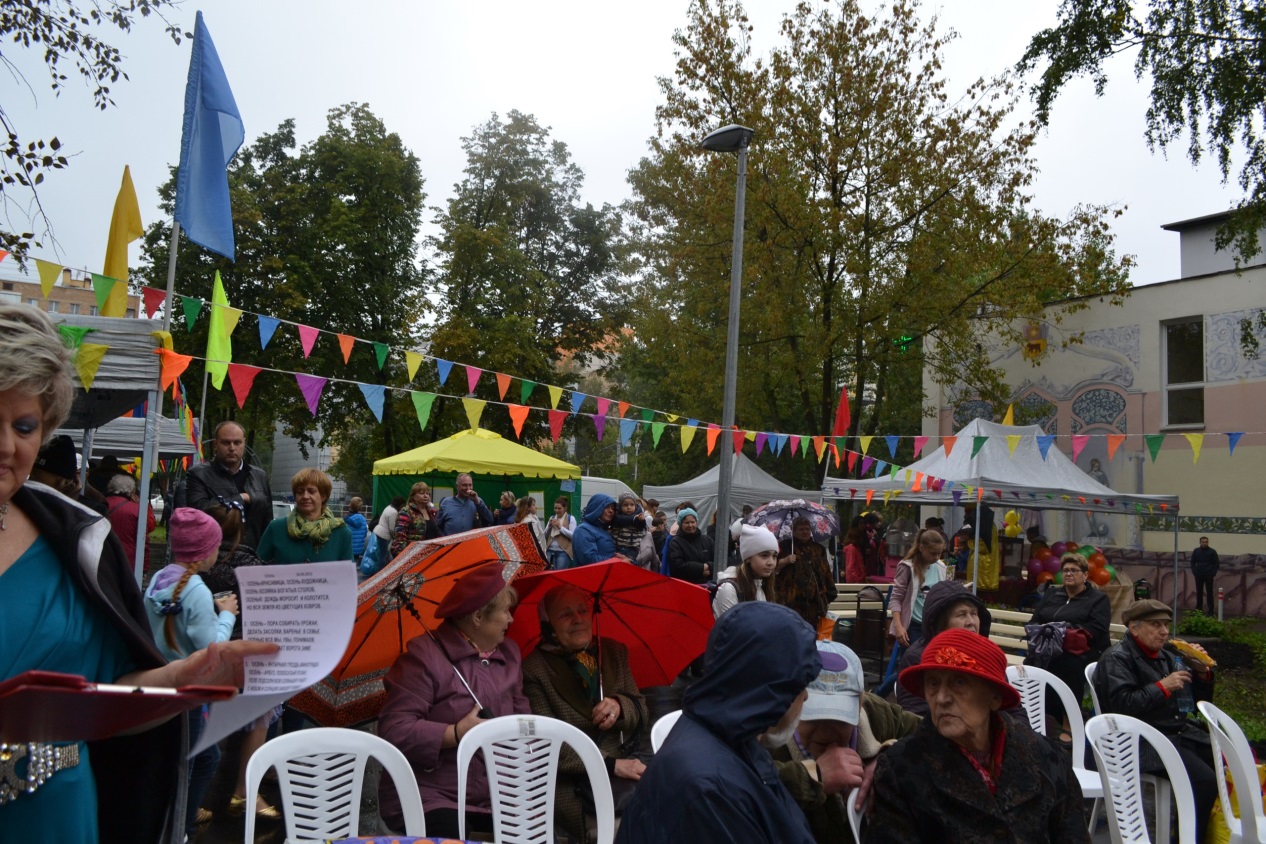 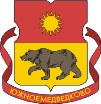 55
УПРАВА РАЙОНА
ЮЖНОЕ МЕДВЕДКОВО
СОЦИАЛЬНАЯ СФЕРА
Библиотека № 63 имени Ивана Сергеевича Соколова – Микитова
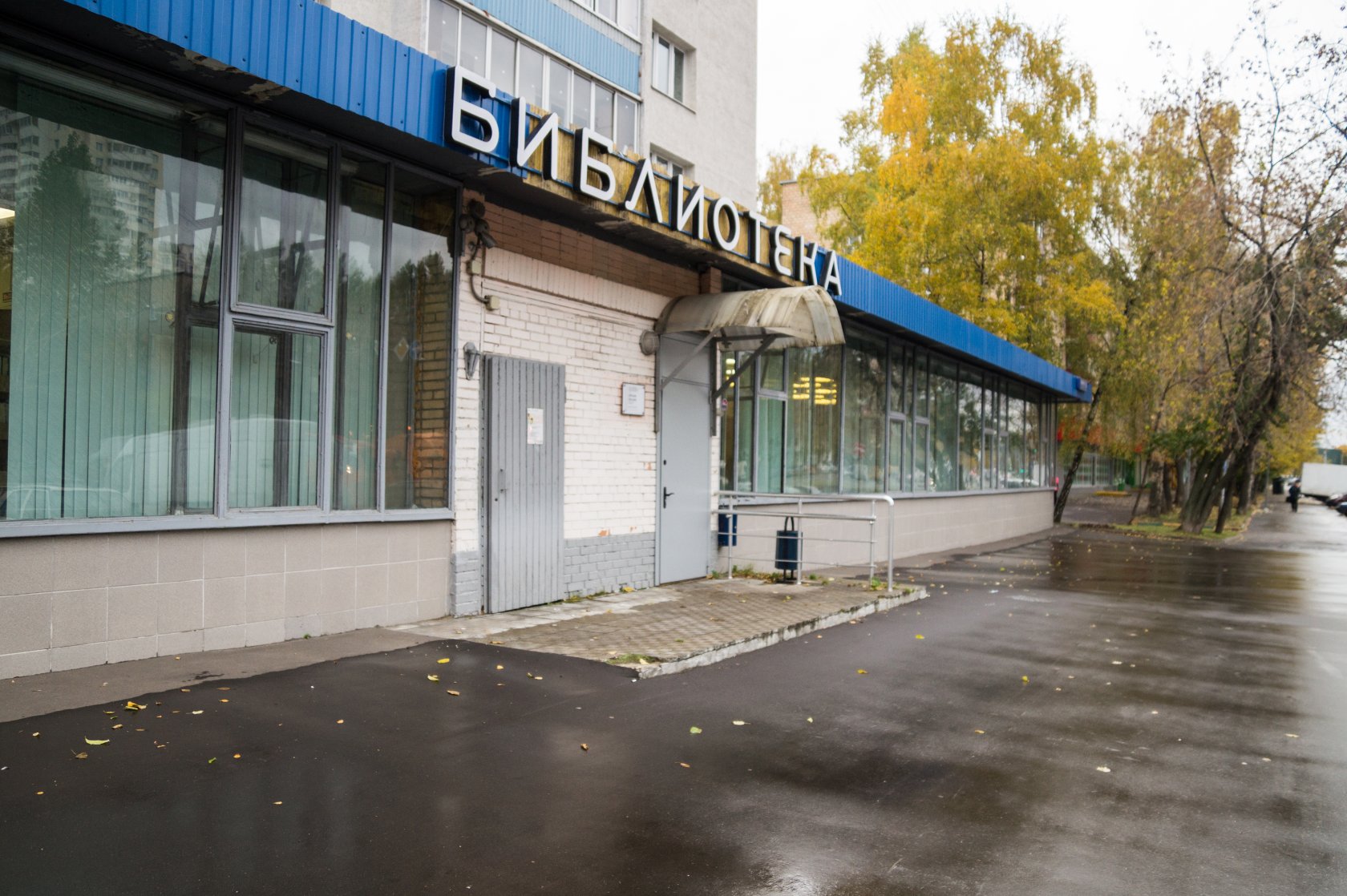 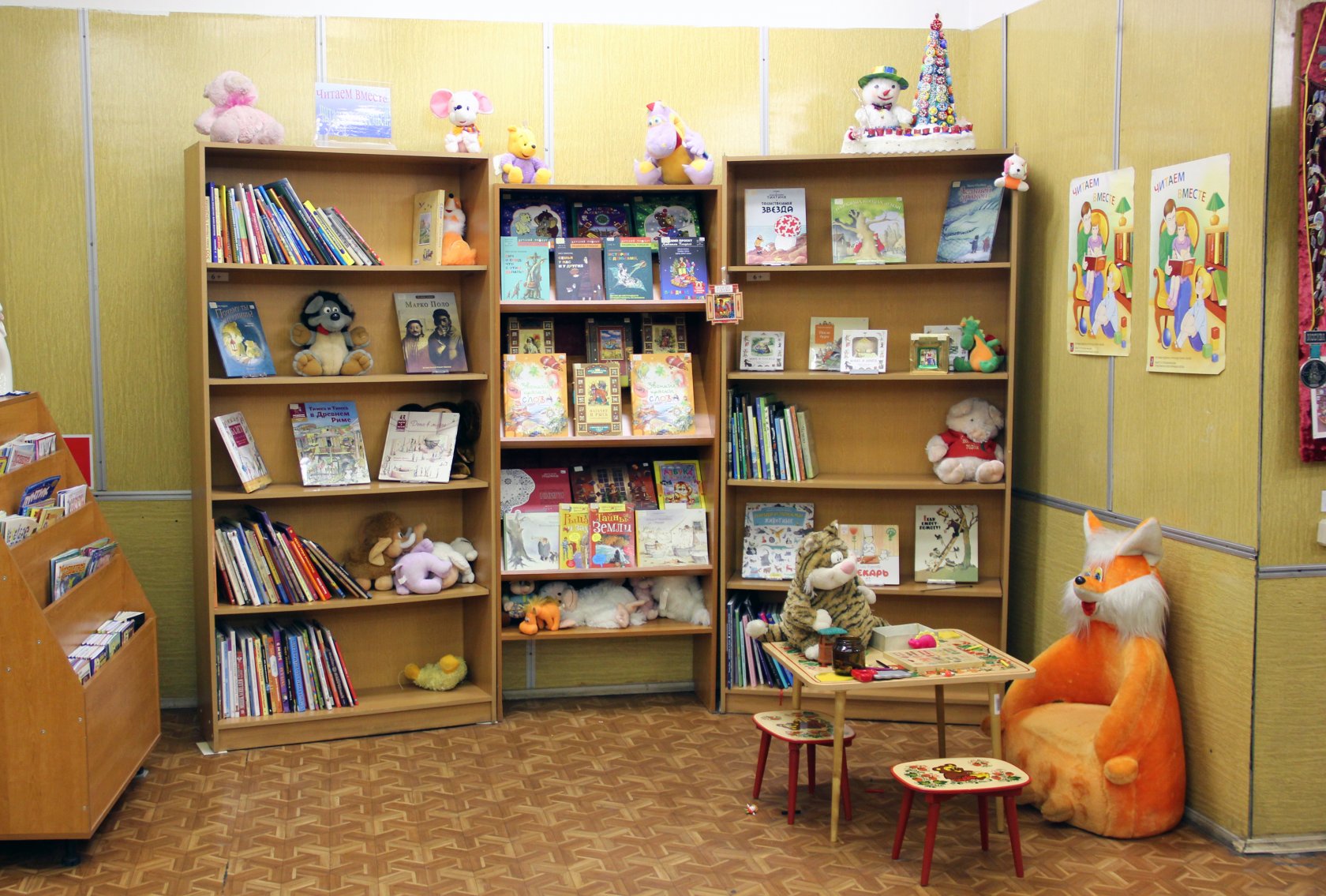 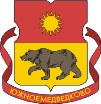 56
УПРАВА РАЙОНА
ЮЖНОЕ МЕДВЕДКОВО
СОЦИАЛЬНАЯ СФЕРА
Молодежная общественная палата района Южное Медведково
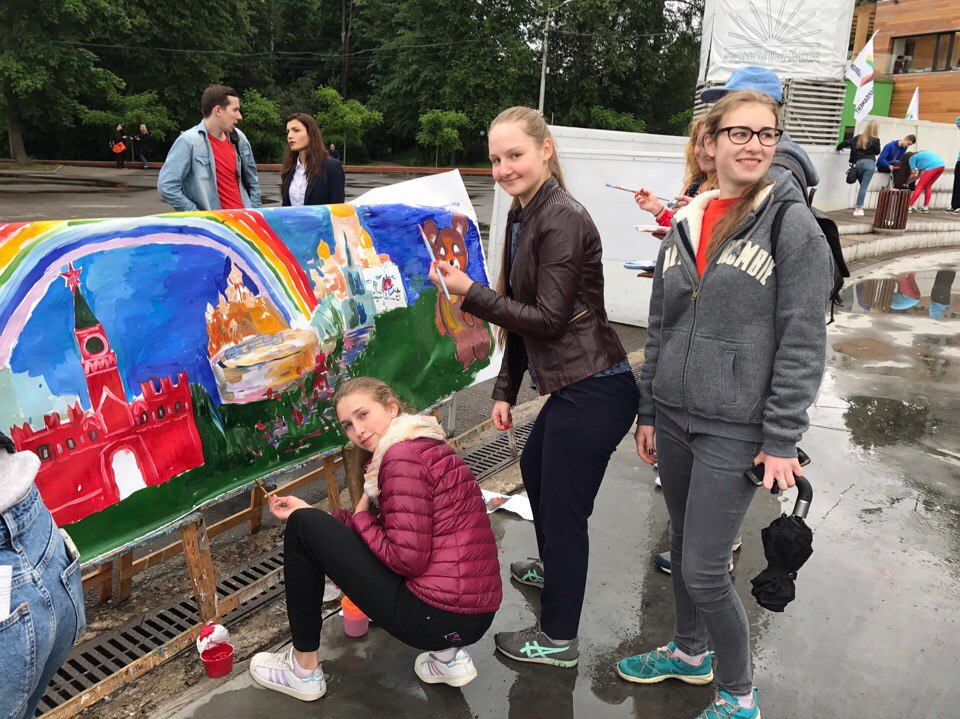 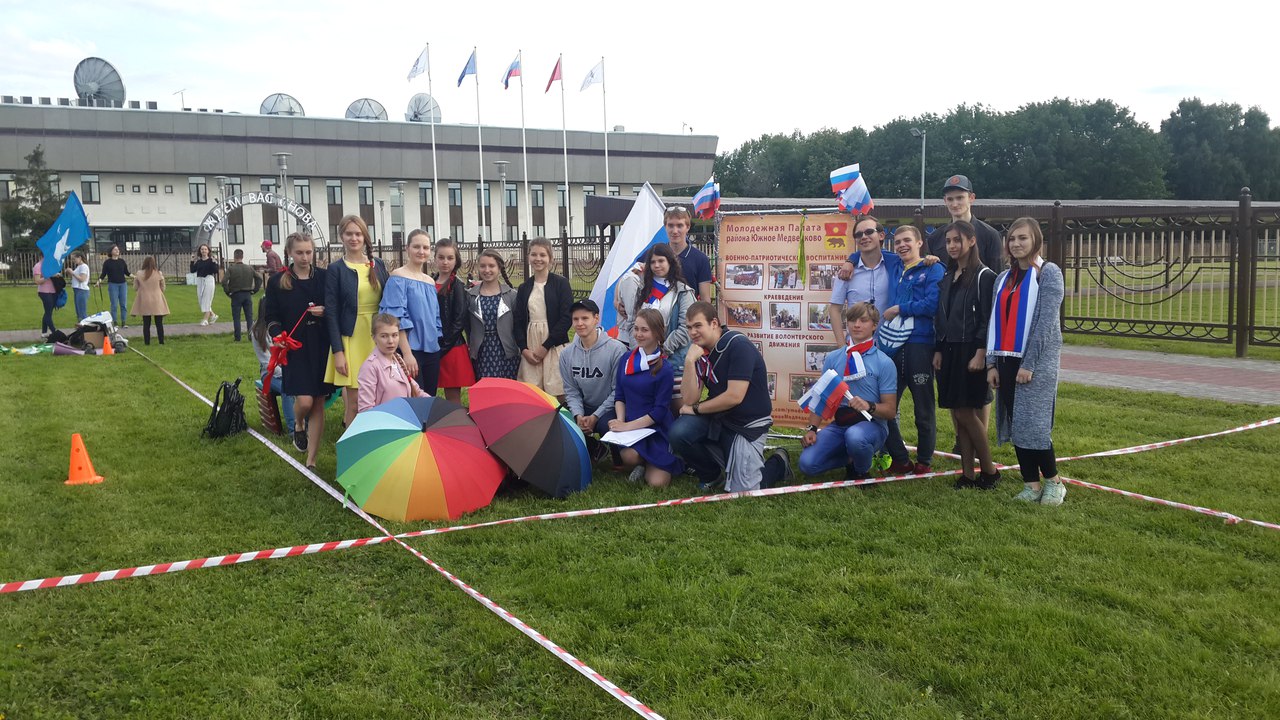 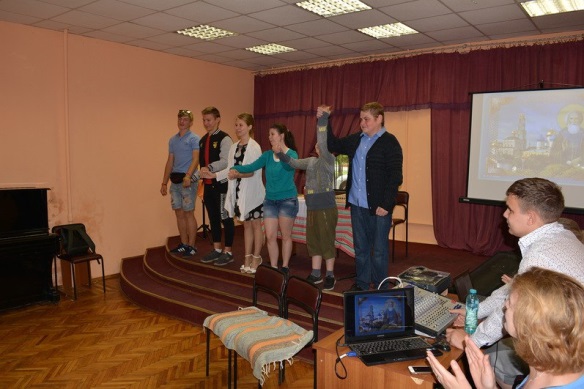 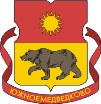 57
УПРАВА РАЙОНА
ЮЖНОЕ МЕДВЕДКОВО
ПОДГОТОВКА И ПРОВЕДЕНИЕ ПРИЗЫВА ГРАЖДАН НА ВОЕННУЮ СЛУЖБУ
весной и осенью 2017 г. был осуществлен призыв москвичей, не состоящих в запасе, на военную службу.
Установленное плановое задание на призыв и оправку граждан на военную службу выполнен в установленные сроки на 100%.
В ходе призывных кампаний 2017 года проведено 23 заседания
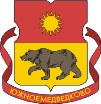 УПРАВА РАЙОНА
ЮЖНОЕ МЕДВЕДКОВО
СОЦИАЛЬНАЯ СФЕРА
Комиссия по делам несовершеннолетних и защите их прав
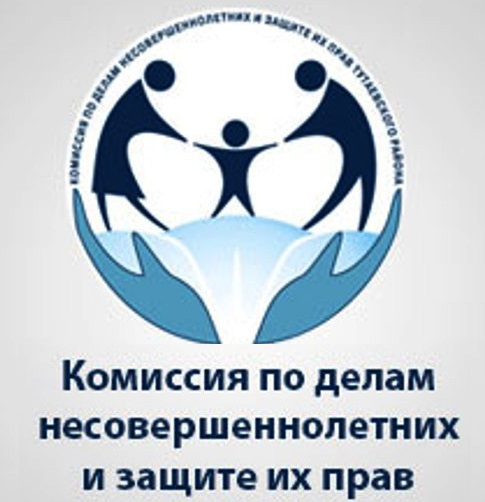 За 2017 год проведено 26 заседаний КДН и ЗП, на которых рассмотрено 607 вопросов, из которых 197 протоколов об административных правонарушениях.
За 2017  год на учете в КДН и ЗП состояло 67 несовершеннолетних, 20 семей.
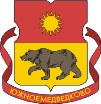 59
УПРАВА РАЙОНА
ЮЖНОЕ МЕДВЕДКОВО
СОЦИАЛЬНАЯ СФЕРА
Комиссия по делам несовершеннолетних и защите их прав
За 2017 год в рамках реализации Регламента межведомственного взаимодействия по выявлению семейного неблагополучия, организации работы с семьями и несовершеннолетними, находящимися в социально-опасном положении индивидуальная профилактическая работа с семьями и несовершеннолетними проводилась:
- ГБУ «Центр Досуга и спорта «Олимп» – 41 несовершеннолетний;
- Образовательными учреждениями – 14 несовершеннолетних; 
- ГБУ ЦССВ «Алые паруса» –  6 несовершеннолетних;
- ГБУ СРЦ «Алтуфьево» –  3 несовершеннолетний;
- ГБУ Специальная школа «Шанс» –  2;
- ГБУ ЦСПСИД «Диалог» – 17 семей;
- ГБУ СРЦ «Отрадное» – 2 семьи;
- ГБУ СРЦ «Возрождение» –  1 семья, 1 несовершеннолетний; 
За 2017 год с профилактического учета снято 40 несовершеннолетних, 16 семей.
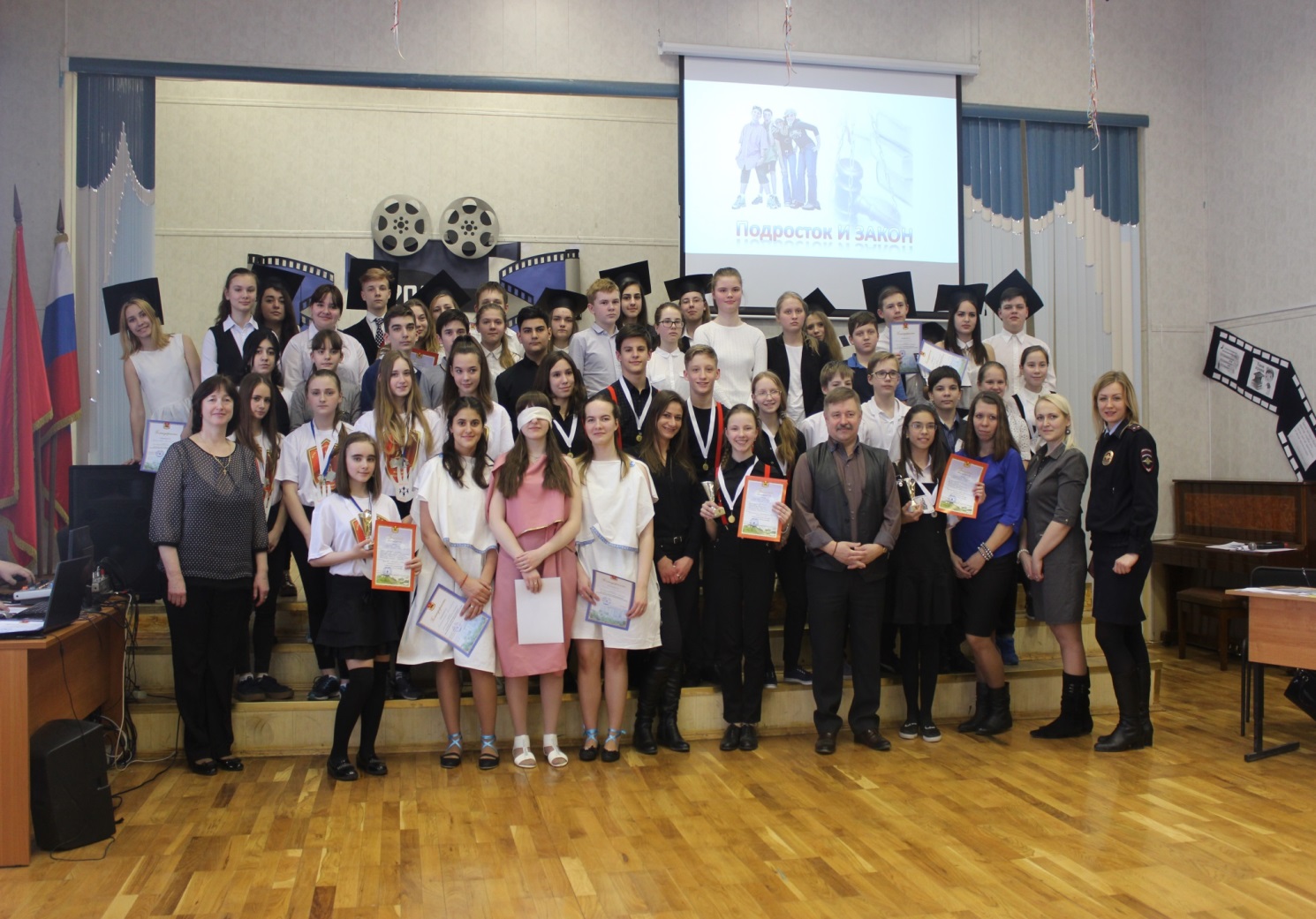 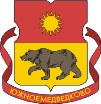 60
УПРАВА РАЙОНА
ЮЖНОЕ МЕДВЕДКОВО
СОЦИАЛЬНАЯ СФЕРА
Комиссия по делам несовершеннолетних и защите их прав
За 2017  год КДН и ЗП района Южное Медведково г. Москвы совместно с ОДН ОМВД России по району Южное Медведково г. Москвы, специалистами ГБУ ЦСПСиД «Диалог», ОСЗН районов Северное и Южное Медведково, ОПОП района Южное Медведково, осуществлено 28 выходов для проведения обследований социальной обстановки (обследования жилищно – бытовых условий) 63 семей.
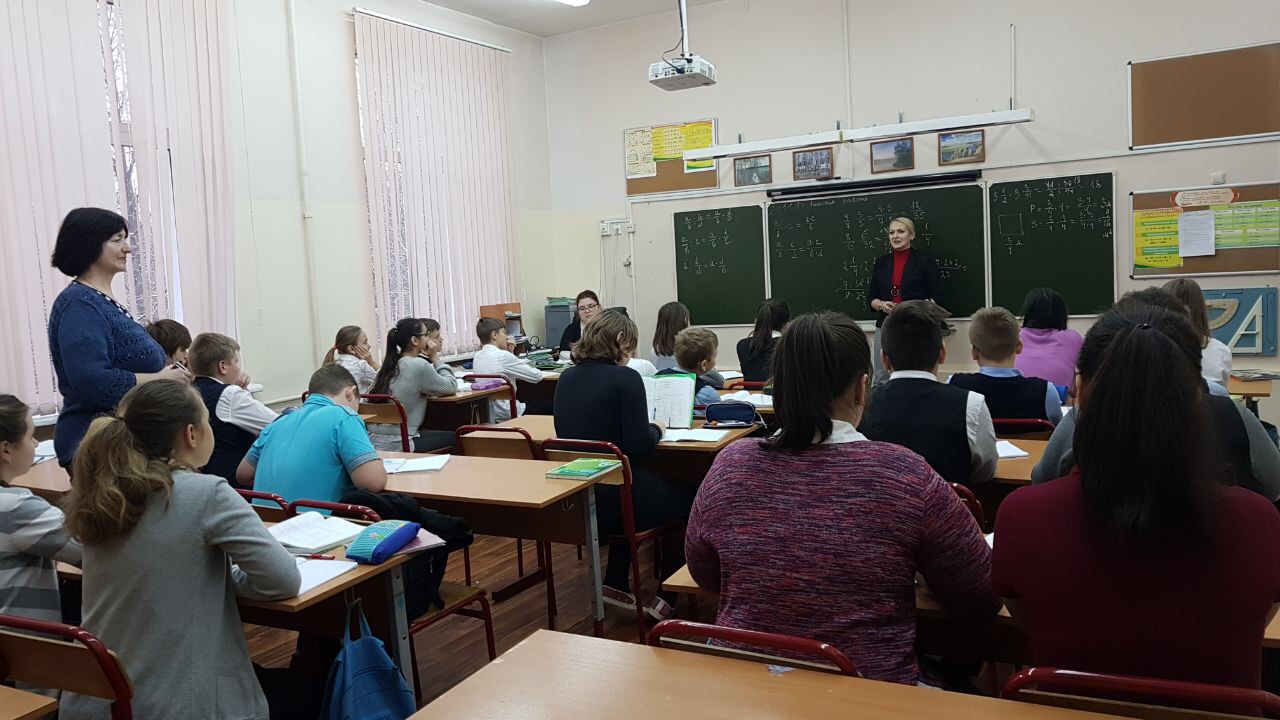 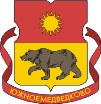 61
УПРАВА РАЙОНА
ЮЖНОЕ МЕДВЕДКОВО
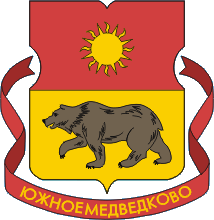 Информирование населения и взаимодействие с органами местного самоуправления
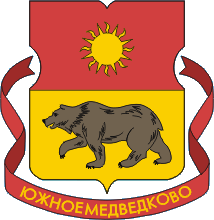 УПРАВА РАЙОНА
ЮЖНОЕ МЕДВЕДКОВО
62
ИНФОРМИРОВАНИЕ НАСЕЛЕНИЯ И СОТРУДНИЧЕСТВО С ОРГАНАМИ МЕСТНОГО САМОУПРАВЛЕНИЯ
Информирование населения
В настоящее время жителей района о деятельности органов исполнительной власти  информируют окружная газета «Звездный бульвар», районная интернет-газета «Южное Медведково», сайт управы района Южное Медведково.
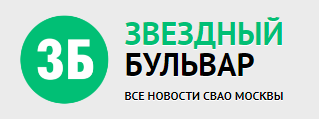 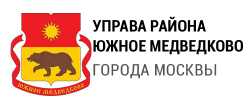 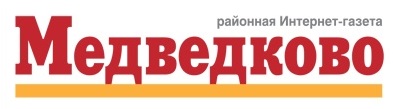 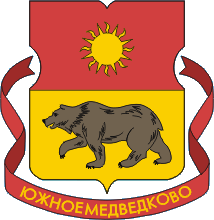 УПРАВА РАЙОНА
ЮЖНОЕ МЕДВЕДКОВО
63
ИНФОРМИРОВАНИЕ НАСЕЛЕНИЯ И СОТРУДНИЧЕСТВО С ОРГАНАМИ МЕСТНОГО САМОУПРАВЛЕНИЯ
Встречи с населением
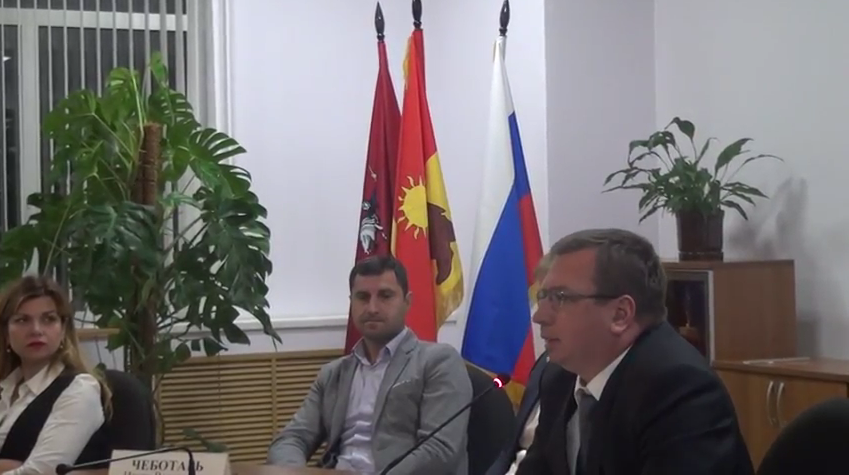 В  2017 году глава управы провел 10  встреч с жителями района (встречи проводятся ежемесячно, каждую 3 среду месяца), на которых присутствовало более  600 человек.
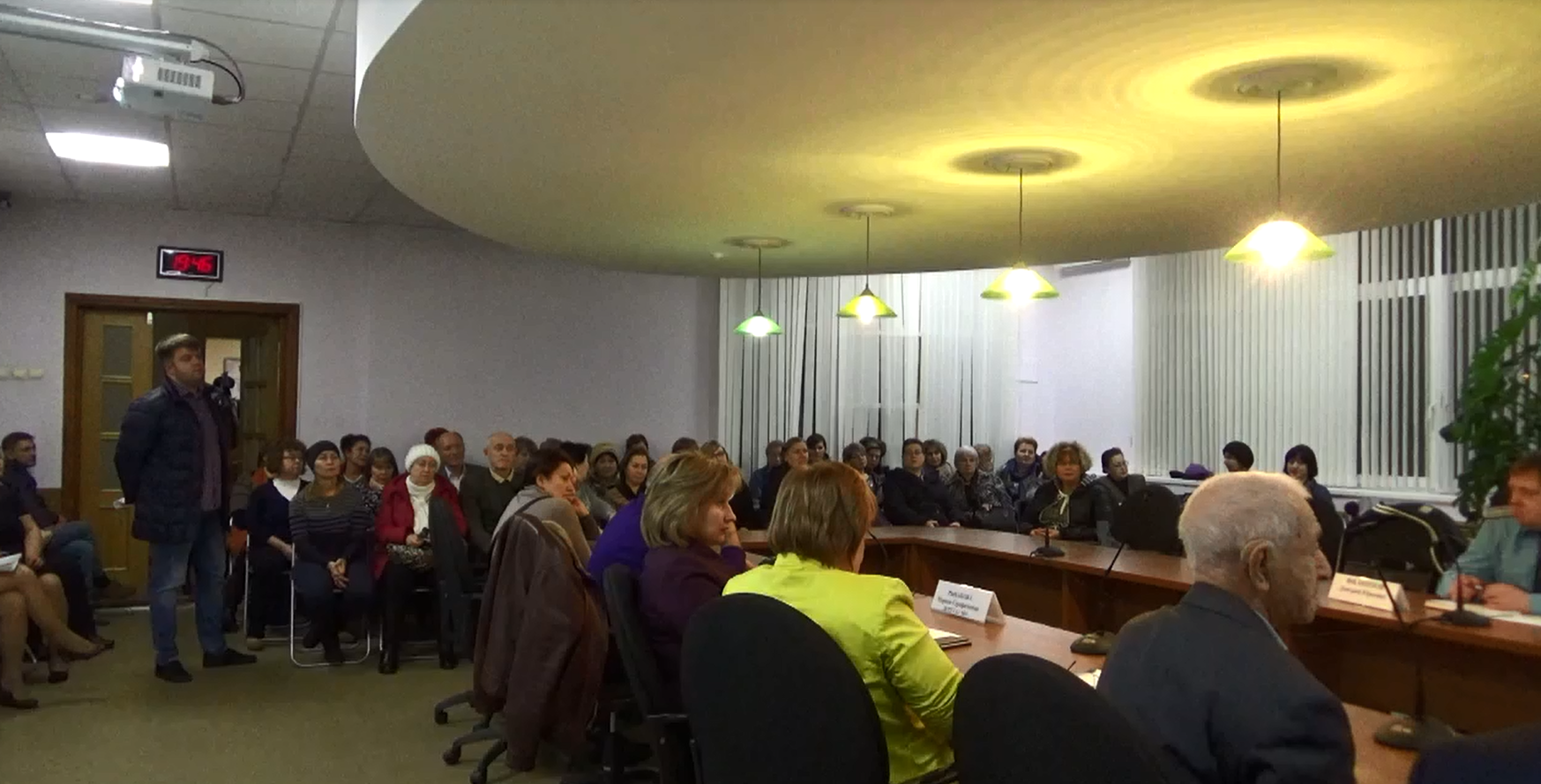 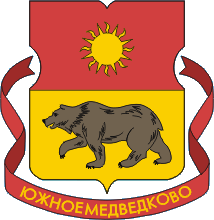 УПРАВА РАЙОНА
ЮЖНОЕ МЕДВЕДКОВО
64
ИНФОРМИРОВАНИЕ НАСЕЛЕНИЯ И СОТРУДНИЧЕСТВО С ОРГАНАМИ МЕСТНОГО САМОУПРАВЛЕНИЯ
Информация о встречах
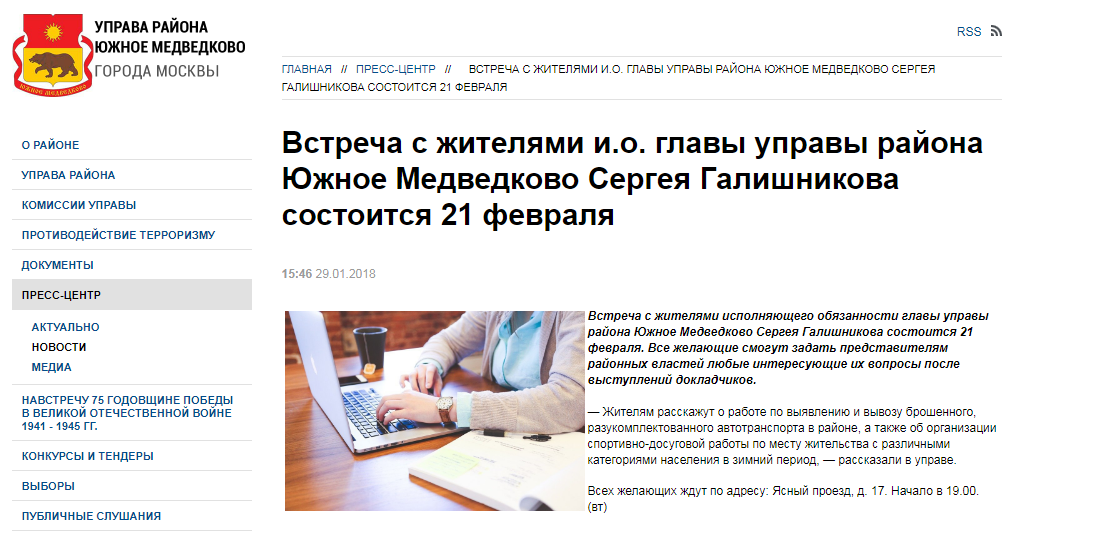 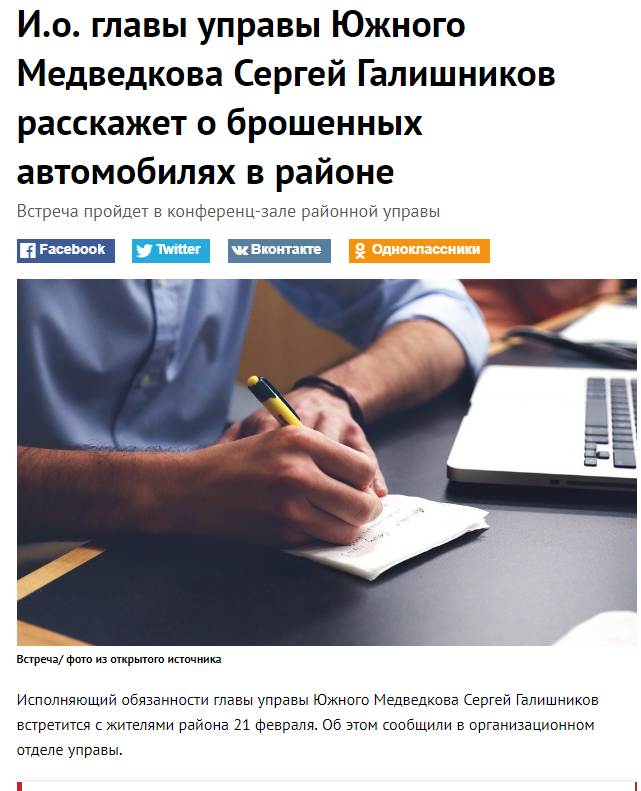 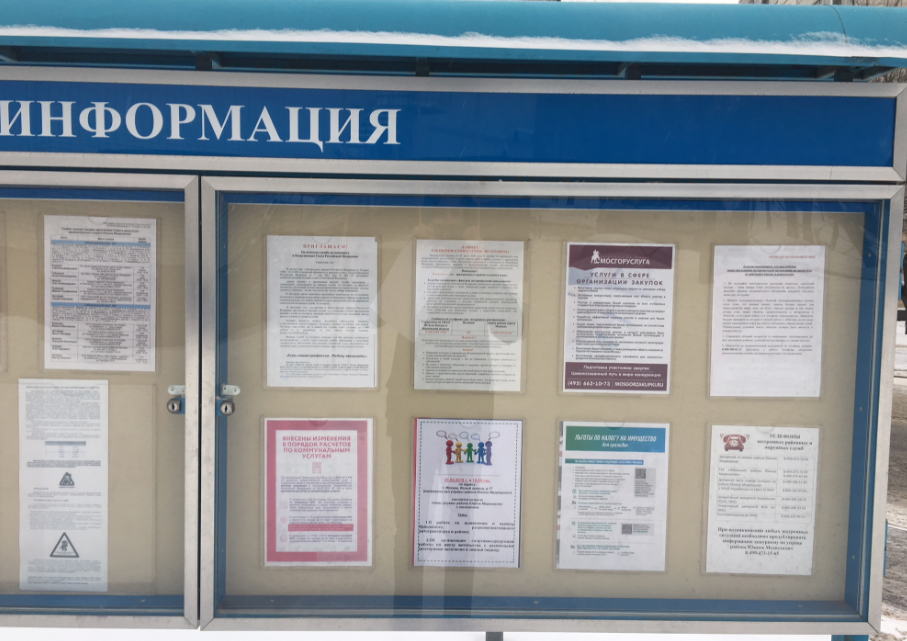 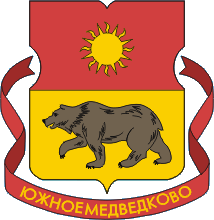 УПРАВА РАЙОНА
ЮЖНОЕ МЕДВЕДКОВО
65
ИНФОРМИРОВАНИЕ НАСЕЛЕНИЯ И СОТРУДНИЧЕСТВО С ОРГАНАМИ МЕСТНОГО САМОУПРАВЛЕНИЯ
Информационный центр
В управе района работает Информационный центр, где жители могут посмотреть всю необходимую информацию на сайте управы и районной газеты
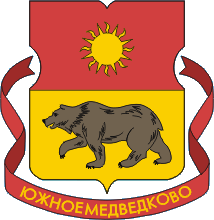 УПРАВА РАЙОНА
ЮЖНОЕ МЕДВЕДКОВО
66
ИНФОРМИРОВАНИЕ НАСЕЛЕНИЯ И СОТРУДНИЧЕСТВО С ОРГАНАМИ МЕСТНОГО САМОУПРАВЛЕНИЯ
Сайт управы
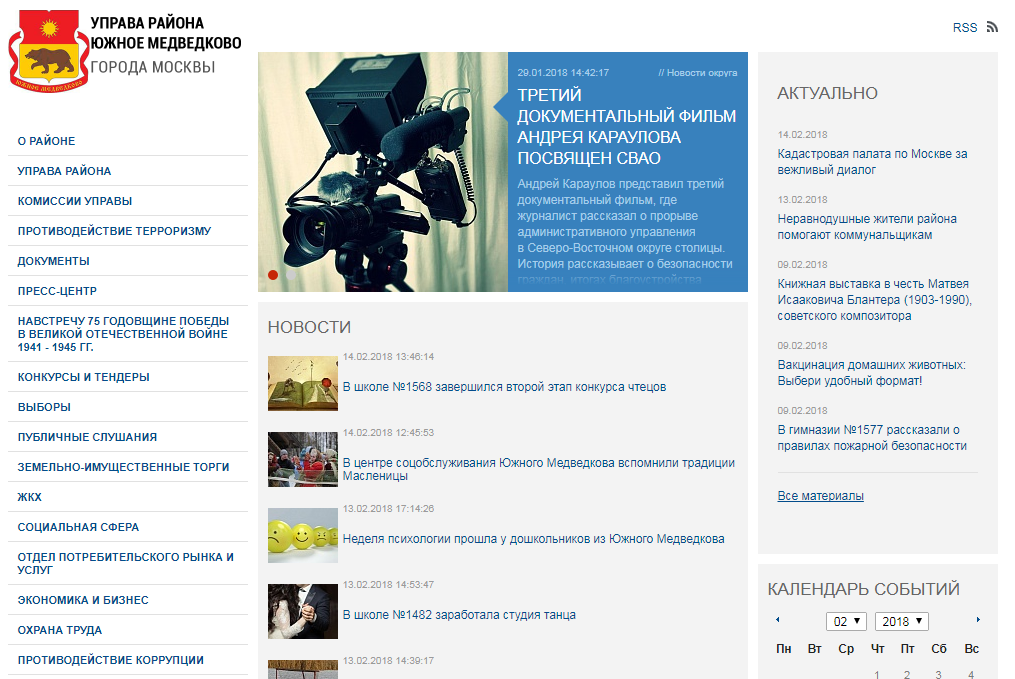 За 2017 год, с 01.01.2017г. по 31.12.2017г. сайт просмотрели 131870 пользователей. 
Сайт посещают жители разных возрастных категорий.
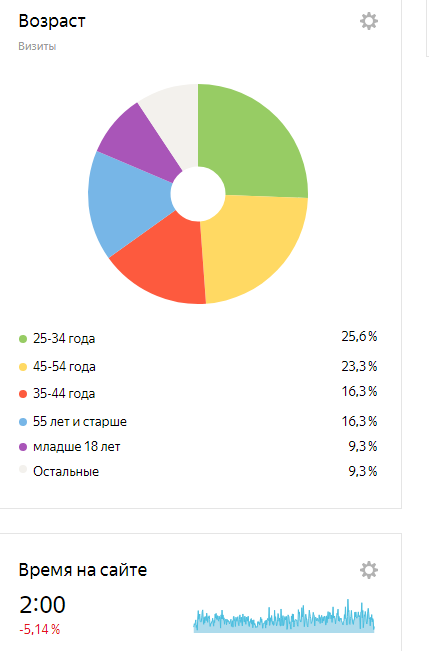 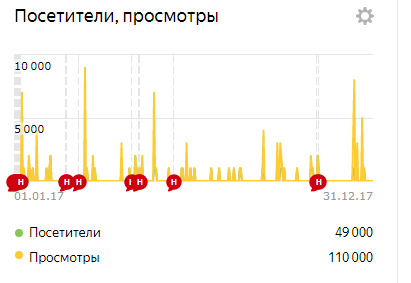 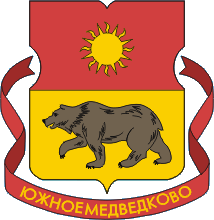 УПРАВА РАЙОНА
ЮЖНОЕ МЕДВЕДКОВО
67
ИНФОРМИРОВАНИЕ НАСЕЛЕНИЯ И СОТРУДНИЧЕСТВО С ОРГАНАМИ МЕСТНОГО САМОУПРАВЛЕНИЯ
Координационный совет
За истекший период было проведено 10 заседаний Координационного совета, на которых было рассмотрено 20 вопросов.
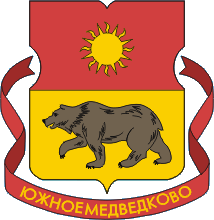 УПРАВА РАЙОНА
ЮЖНОЕ МЕДВЕДКОВО
68
ИНФОРМИРОВАНИЕ НАСЕЛЕНИЯ И СОТРУДНИЧЕСТВО С ОРГАНАМИ МЕСТНОГО САМОУПРАВЛЕНИЯ
Присяжные заседатели
управой района была проведена работа по составлению и выверке списков кандидатов в присяжные заседатели в количестве 4090 человек на 2017-2020 годы.
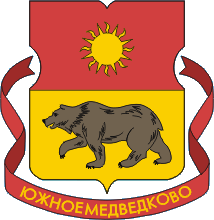 УПРАВА РАЙОНА
ЮЖНОЕ МЕДВЕДКОВО
69
ИНФОРМИРОВАНИЕ НАСЕЛЕНИЯ И СОТРУДНИЧЕСТВО С ОРГАНАМИ МЕСТНОГО САМОУПРАВЛЕНИЯ
Общественные советники
В районе Южное Медведково 186 общественных советников.  Среди них старшие по подъездам и домам, председатели ТСЖ и ЖСК, и просто инициативные жители района, которые готовы совместно с районной властью работать над улучшением жизни нашего района.
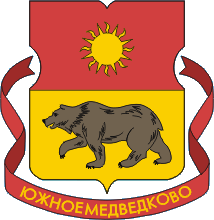 УПРАВА РАЙОНА
ЮЖНОЕ МЕДВЕДКОВО
70
ИНФОРМИРОВАНИЕ НАСЕЛЕНИЯ И СОТРУДНИЧЕСТВО С ОРГАНАМИ МЕСТНОГО САМОУПРАВЛЕНИЯ
ВЫБОРЫ ДЕПУТАТОВ муниципального округа Южное Медведково
10 сентября 2017г. состоялись выборы депутатов муниципального округа Южное Медведково.
Управой района было организовано материально-технические обеспечение выборов на 21 избирательной комиссии района
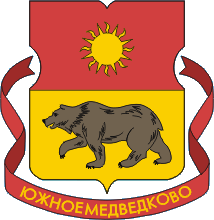 УПРАВА РАЙОНА
ЮЖНОЕ МЕДВЕДКОВО
71
ИНФОРМИРОВАНИЕ НАСЕЛЕНИЯ И СОТРУДНИЧЕСТВО С ОРГАНАМИ МЕСТНОГО САМОУПРАВЛЕНИЯ
ОБЩЕРОССИЙСКИЙ ДЕНЬ ПРИЕМА ГРАЖДАН
12 декабря 2017 года в управе района Южное Медведково был организован и проведен личный прием граждан уполномоченными должностными лицами района в рамках Общероссийского дня приема граждан  (с 12 часов 00 минут до 20 часов 00 минут по местному времени)
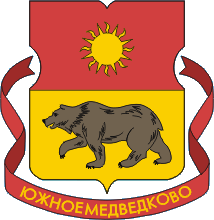 УПРАВА РАЙОНА
ЮЖНОЕ МЕДВЕДКОВО
72
ИНФОРМИРОВАНИЕ НАСЕЛЕНИЯ И СОТРУДНИЧЕСТВО С ОРГАНАМИ МЕСТНОГО САМОУПРАВЛЕНИЯ
Работа с письменными и устными обращениями граждан и организаций
Всего за отчетный период 2017 года в управу поступило 11901 обращение жителей и 719 от организаций и предприятий по различным направлениям деятельности, на которые даны аргументированные ответы в установленные законом сроки.  
В 2017 году было проведено 146 приемов жителей, в т.ч. 46- главой управы и 100-заместителями главы управы.

.
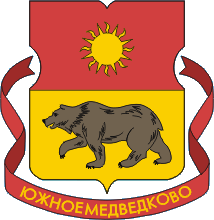 УПРАВА РАЙОНА
ЮЖНОЕ МЕДВЕДКОВО
73
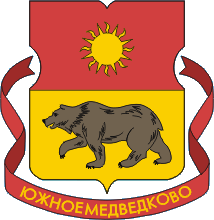 СПАСИБО ЗА ВНИМАНИЕ!
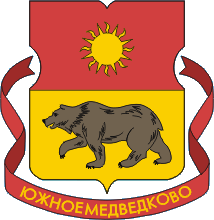 УПРАВА РАЙОНА
ЮЖНОЕ МЕДВЕДКОВО
74